Vláhové podmínky a jejich úprava
Ing. Stanislav Plichta
9. 2. 2021
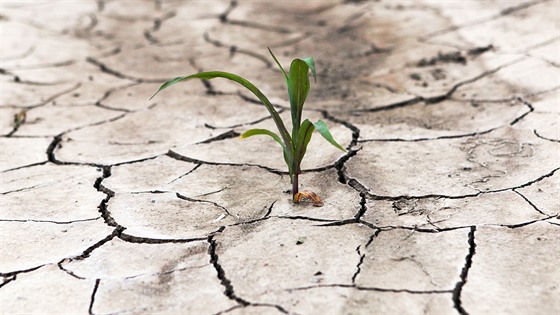 2
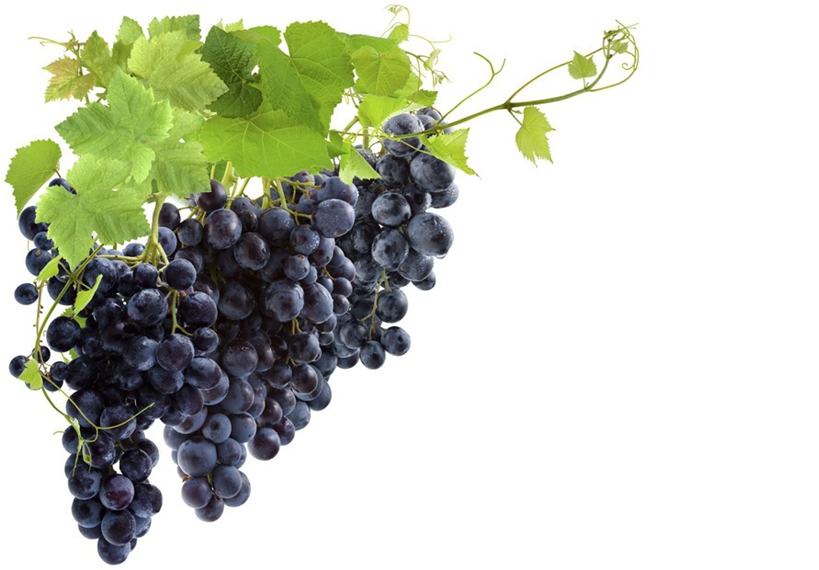 Osnova
Úvod
Světové ekologické problémy
Klimatické změny ve světě
Charakteristika ekosystému
Problémy zemědělství a venkova
Vláhové poměry v půdě
Zpracování půdy a úprava vláhových podmínek
Možnosti řešení problémů v krajině a půdě
Praktická část - pokus
Závěr
3
Světové ekologické problémyPopulační exploze
Nerovnoměrnost růstu počtu obyvatel
Demografická revoluce v Evropě na přelomu 18. a 19. století
Chudé státy 
	třetího světa
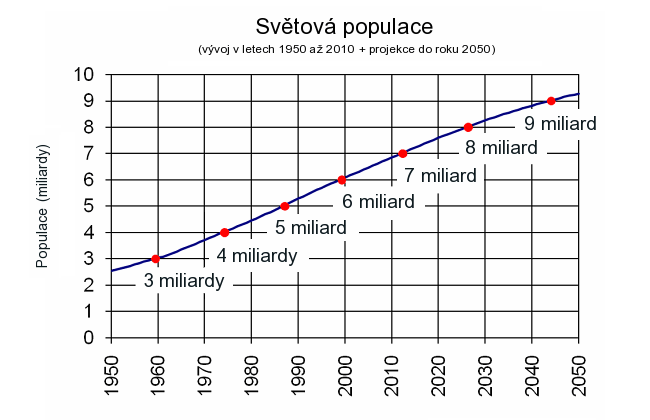 4
Světové ekologické problémyVysoká spotřeba energií
5
Světové ekologické problémySnižování biologické rozmanitosti (biodiverzity)
Rozmanitost života na Zemi ve všech jeho formách
Změny ve využívání půdy (např. odlesňování, intenzivní monokultury, urbanizace)
Přímé vybíjení nadměrným lovem nebo rybolovem
Změna klimatu
Znečištění
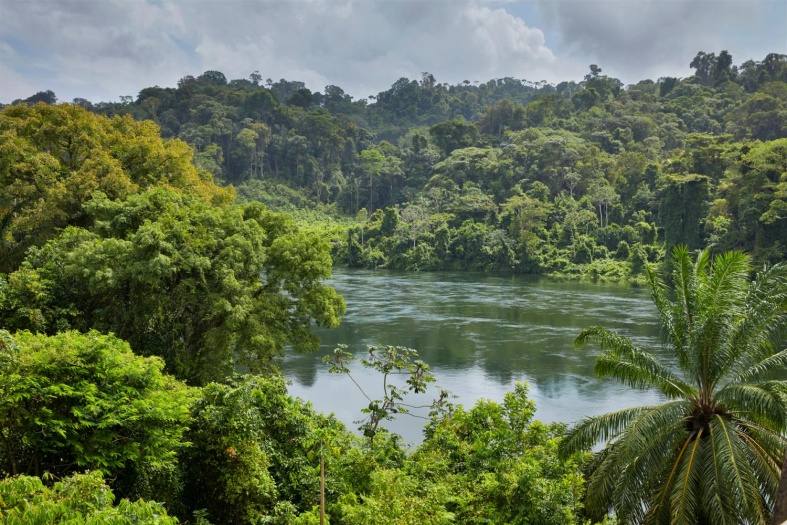 6
Světové ekologické problémyÚbytek lesů – nižší produkce kyslíku
Snižování výměry lesů ve prospěch zemědělské výroby
Nejkoncentrovanější odlesňování se vyskytuje    v tropických deštných pralesích
Vede ke snížení biodiverzity
Pokles odstraňování CO2 z atmosféry
Vyšší ohřev půdy – pohyb vzdušných mas
Nižší retenční schopnost krajiny
7
Světové ekologické problémyZnečišťování ovzduší, vody a půdy
90% přírodní vlivy (eroze, sopečná činnost aj.)
10% antropogenní vlivy (doprava, průmysl)
Koncentruje se v urbanizovaných a průmyslových oblastech
Organické a radioaktivní látky, těžké kovy, ozón aj.
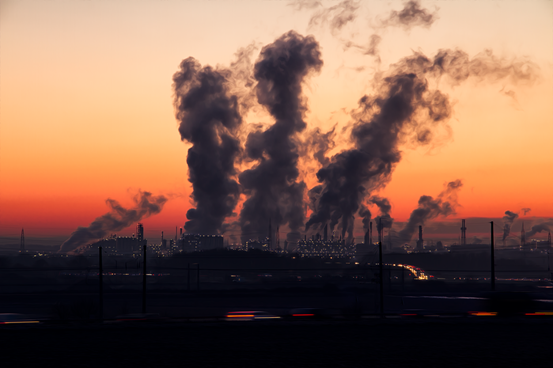 8
Světové ekologické problémyNarušování ozónové vrstvy atmosféry
Část stratosféry 25-35 km nad zemským povrchem
Chrání před poškozujícím ultrafialovým zářením
Příčiny: 
freony
metan
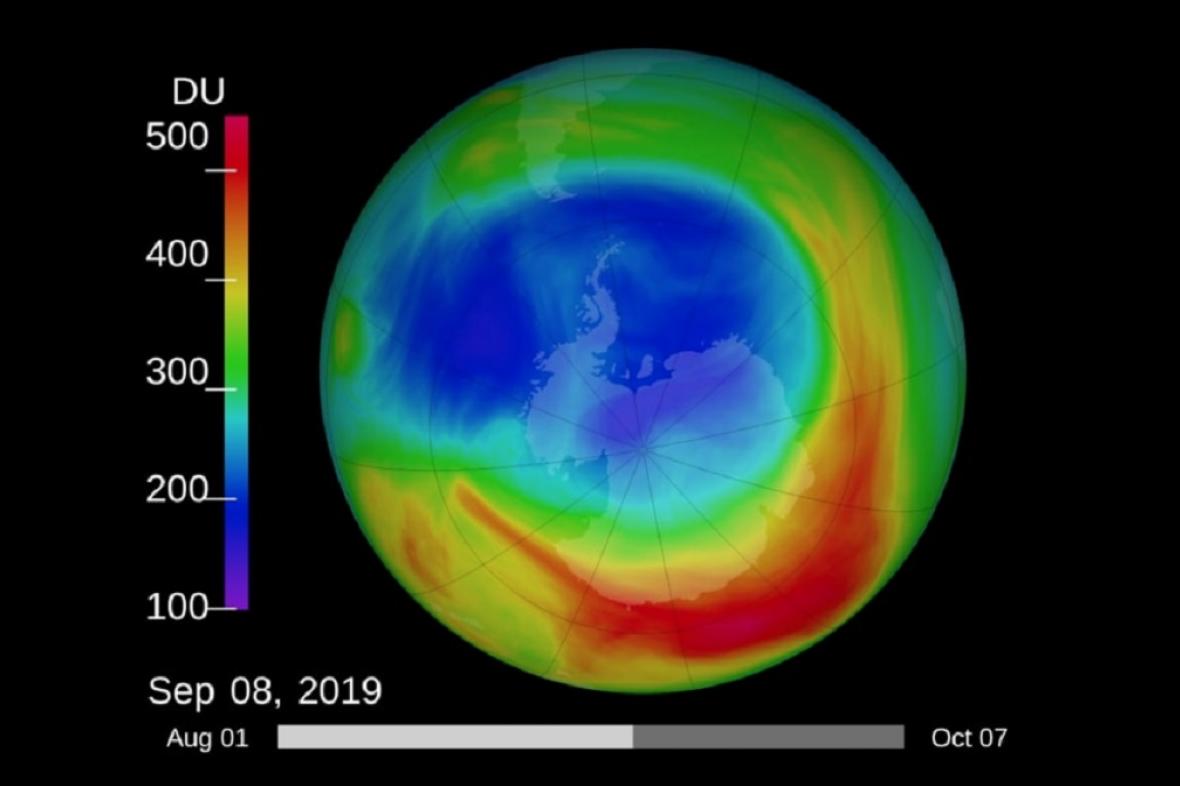 9
Světové ekologické problémyHromadění odpadu, nebezpečí odpadních látek, chemikálií a patogenních látek
V plynném, kapalném a pevném stavu
Dle původu – průmyslové, zemědělské komunální, domovní
Netoxické, toxické, 
   radioaktivní a infekční
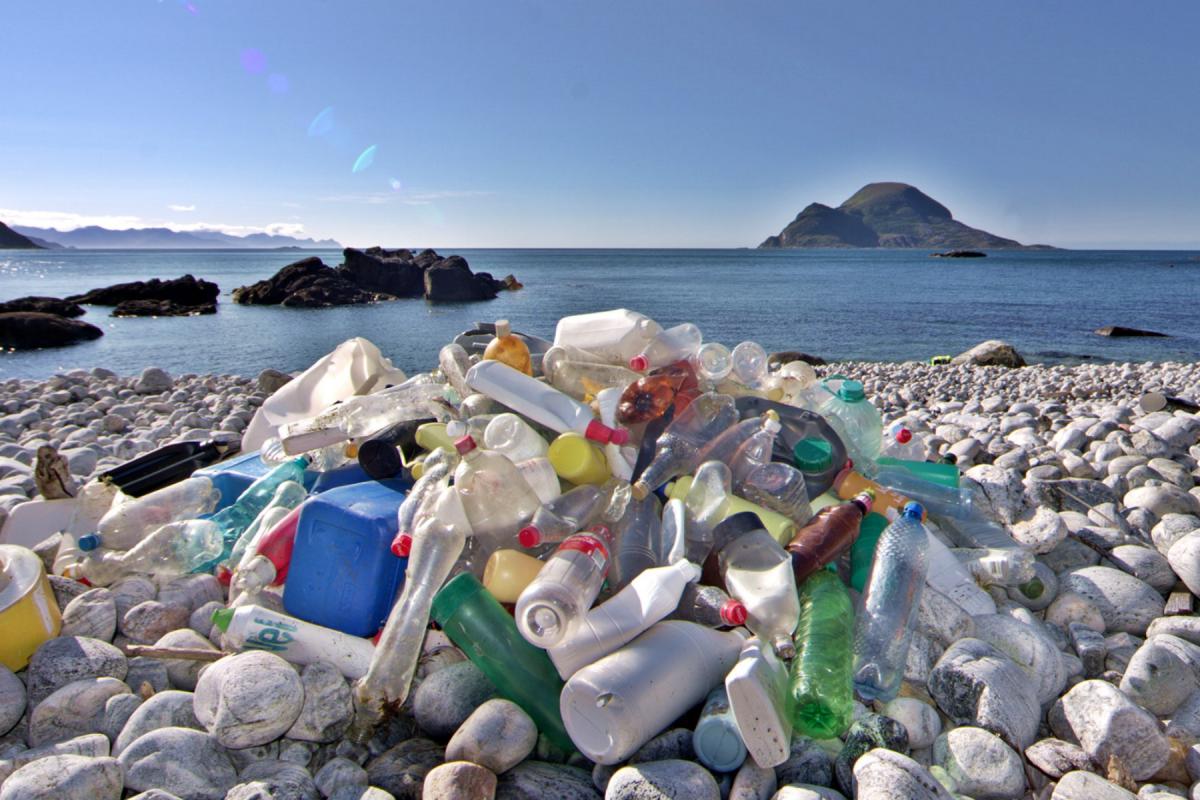 10
Světové ekologické problémyHromadění odpadu, nebezpečí odpadních látek, chemikálií a patogenních látek
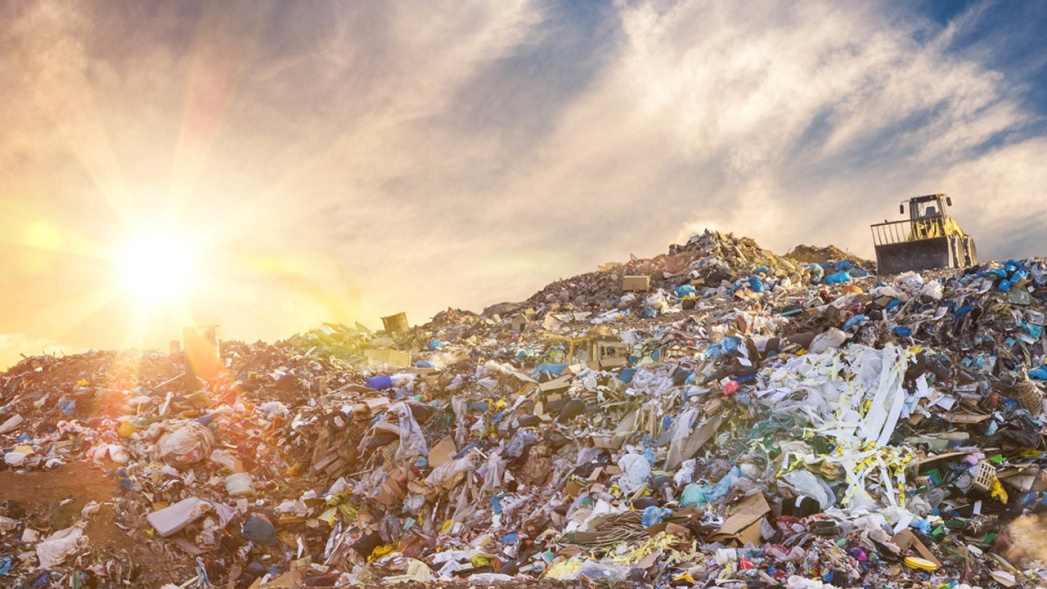 Likvidace odpadů
Skládkování
Spalování
Kompostování 
Recyklace
Maloodpadové 
    a bezodpadové 
	technologie
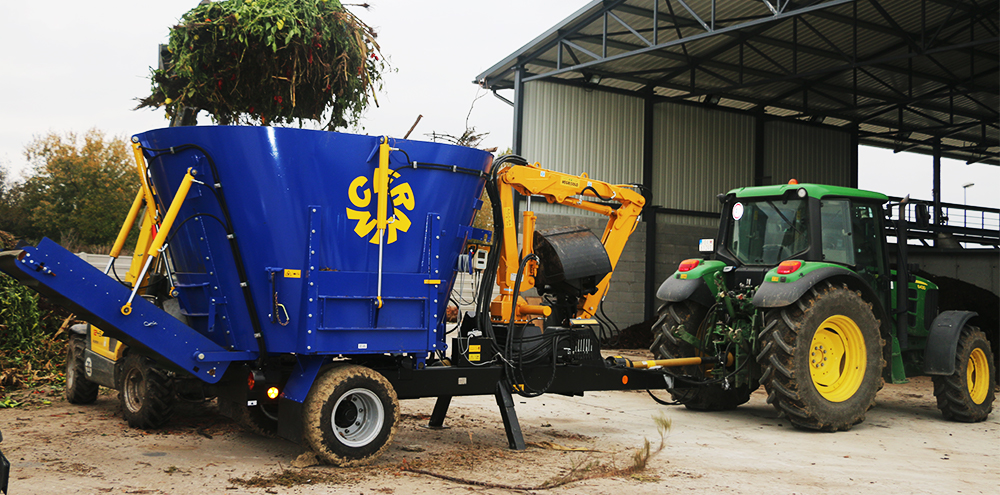 11
Světové ekologické problémyDiskuze
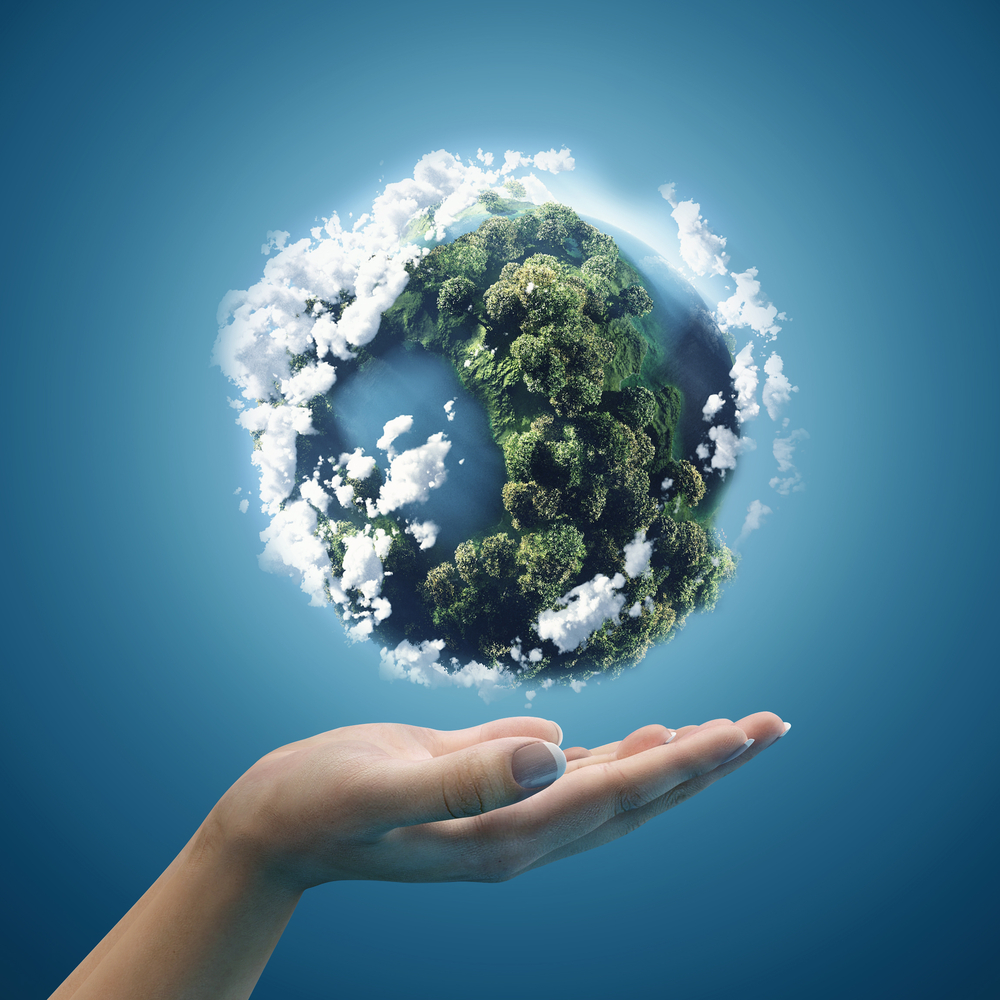 12
Klimatické změny ve světě a jejich důsledkySkleníkový efekt
Podstata: relativně stabilní 
	teplotní podmínky na Zemi
Skleníkové plyny: oxid uhličitý (CO2), metan (CH4), oxid dusný (N2O), a ozón (O3)
Globální oteplování – tání ledovců, degradace permafrostu, sucho aj.
13
Klimatické změny ve světě a jejich důsledkyKyselá atmosférická depozice
Příčiny: 
Spalování fosilních paliv, které vede ke vzniku SO2 a NOx – ve spojitosti s vodou v atmosféře působí jako kyseliny na okolní prostředí.
Emise – Transmise – Konverze – Imise
Důsledky:
Okyselené půdy a vodní toky, 
	škody na lesních porostech i polních
   plodinách
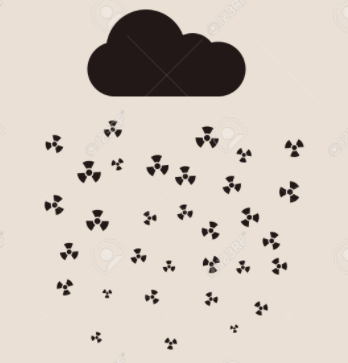 14
Klimatické změny ve světě a jejich důsledkyZvyšování hladiny moří
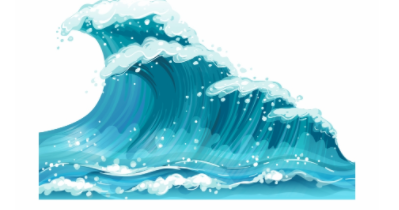 Příčiny
Fosilní paliva > globální oteplování > tání ledovců a ledové pokrývky > oteplování oceánů > tropické bouře, poškození podmořského světa.
Důsledky
Záplavy, eroze, snížení kvality vody a dostupnosti vodních zdrojů v některých regionech                       a nerovnoměrnost srážek.
15
Klimatické změny ve světě a jejich důsledkyZvyšování průměrných teplot
Koncentrace CO2 o 40% větší než před průmyslovou revolucí
Důvody: spalování fosilních paliv, zvýšené využívání půdy
21.století – hrozba zvýšení globální teploty o 3°C
Pandemie Covid-19 – pokles lidské aktivity vedl ke snížení emisí o 6%, s rušením restriktivních opatření hrozí opětovný nárůst
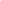 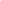 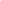 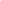 16
Klimatické změny ve světě a jejich důsledkyZvyšování průměrných teplot
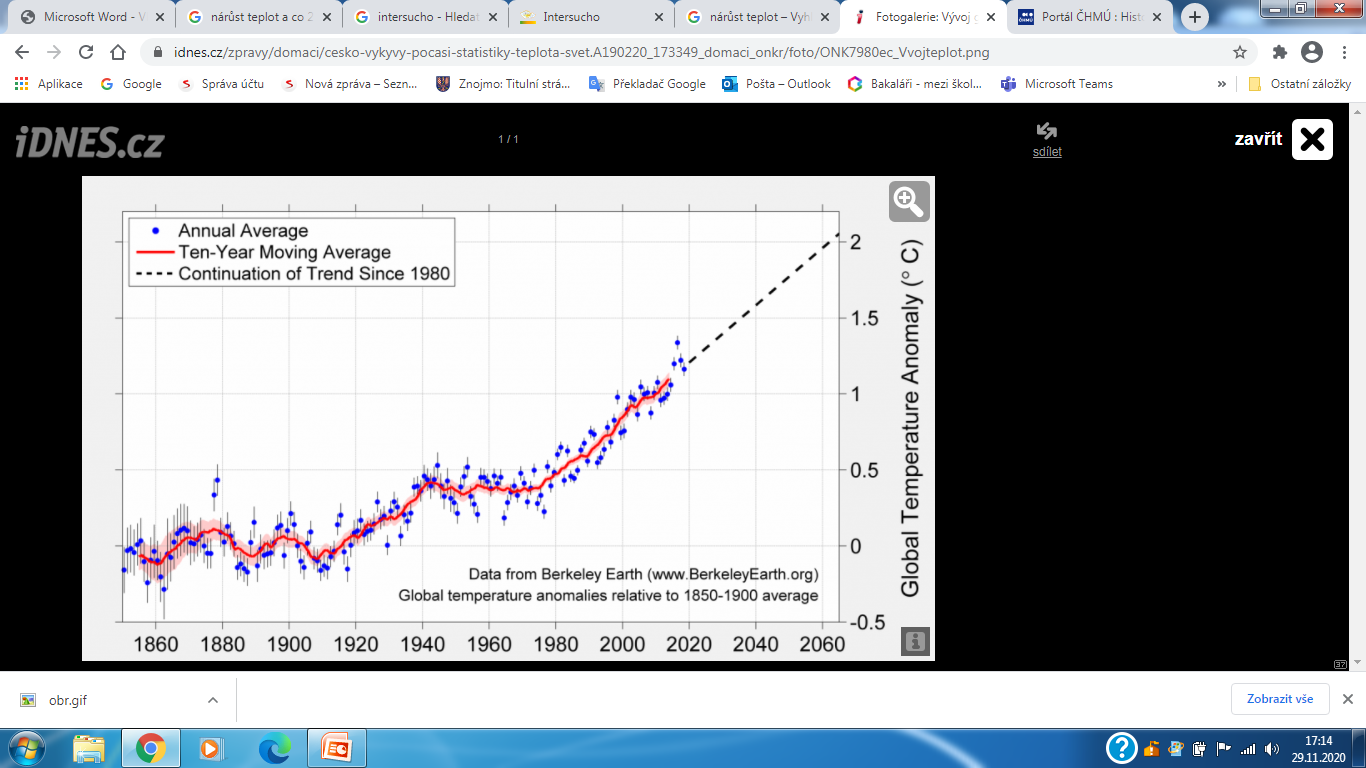 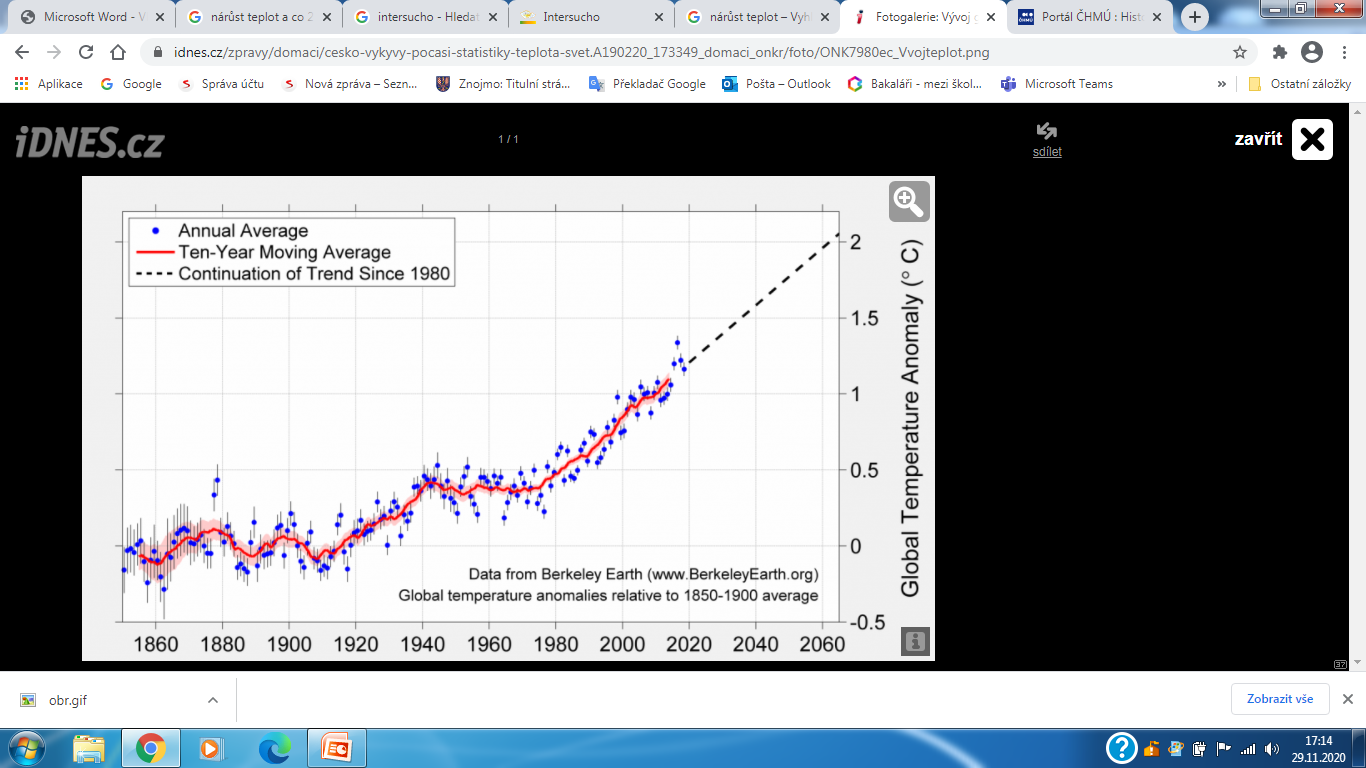 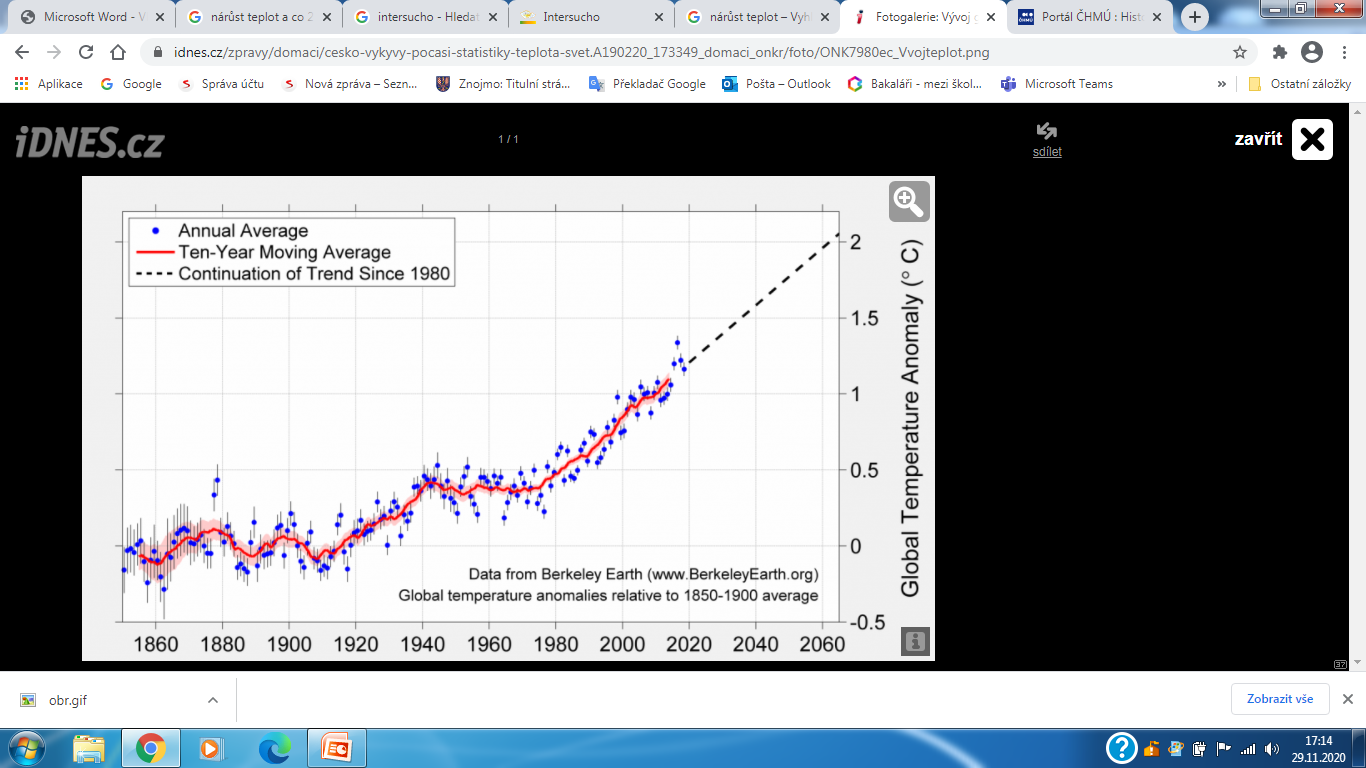 17
Klimatické změny ve světě a jejich důsledkyMigrace obyvatel
Lidé migrují odjakživa, nejen kvůli klimatu
Klimatičtí uprchlíci – cca 26 mil. obyvatel ročně z důvodu sucha, častých povodní či zemětřesení
Problém budoucnosti – zvyšující se hladina moří, desertifikace, extrémní změny počasí
Vnitřně vysídlené osoby – lidé, kteří nuceně opouští své domovy, nepřekračují však hranice svých států
18
Klimatické změny ve světě a jejich důsledkyNerovnoměrné rozdělení srážek na planetě, oblasti sucha a povodně
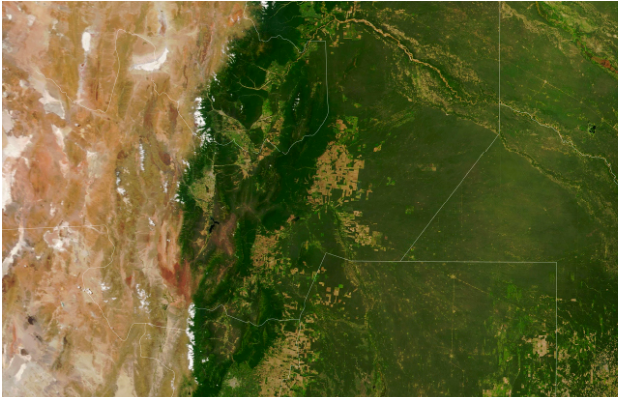 Výsledky 19 let odlesňování v argentinské oblasti Gran Chaco.
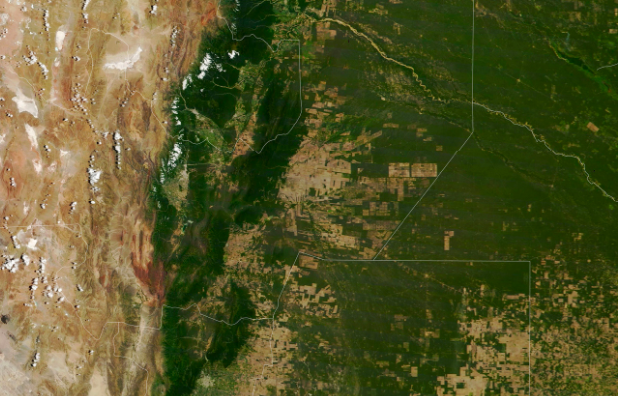 Zdroj: NASA
19
Klimatické změny ve světě a jejich důsledkyNerovnoměrné rozdělení srážek na planetě, oblasti sucha a povodně
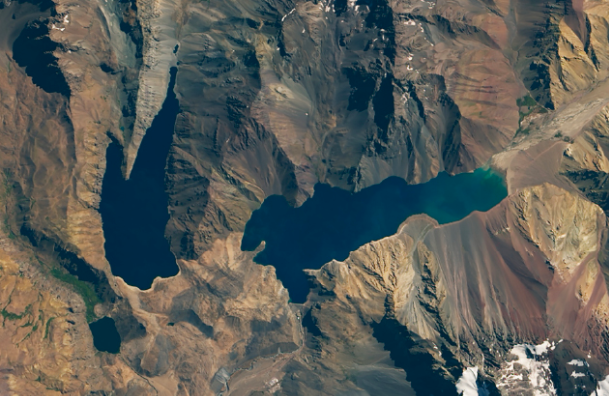 Vysychání vodního zdroje – nádrž v Chile – hlavní zdroj vody pro Santiago.
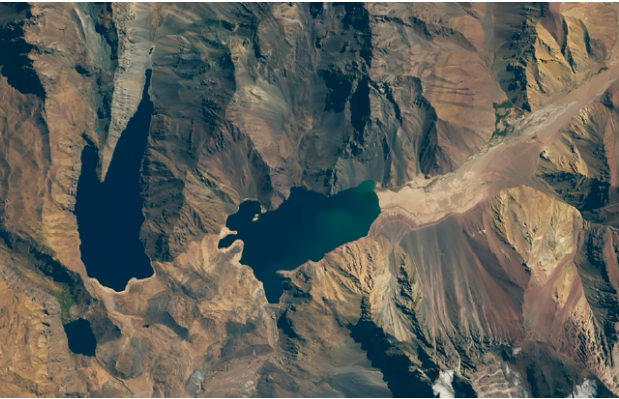 Zdroj: NASA
20
Klimatické změny ve světě a jejich důsledkyNerovnoměrné rozdělení srážek na planetě, oblasti sucha a povodně
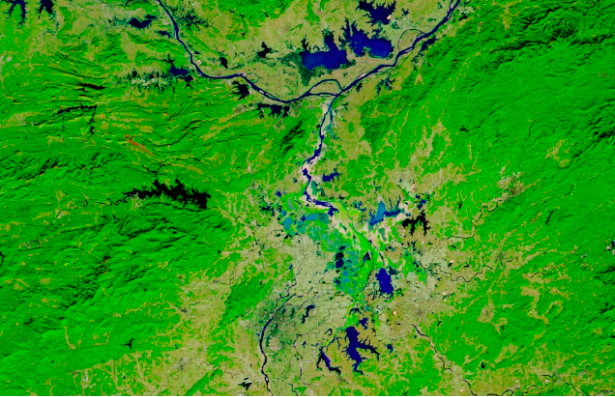 Čínské jezero – 12/2019 historické minimum vody za 60 let, 07/2020 historické maximum. Nárůst hladiny o 22,6 metrů.
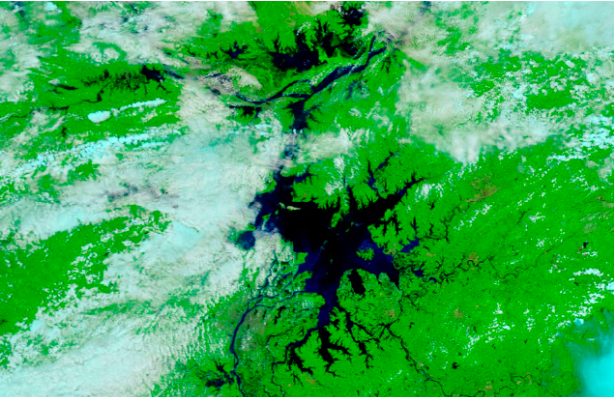 Zdroj: NASA
21
Klimatické změny ve světě a jejich důsledky Diskuze
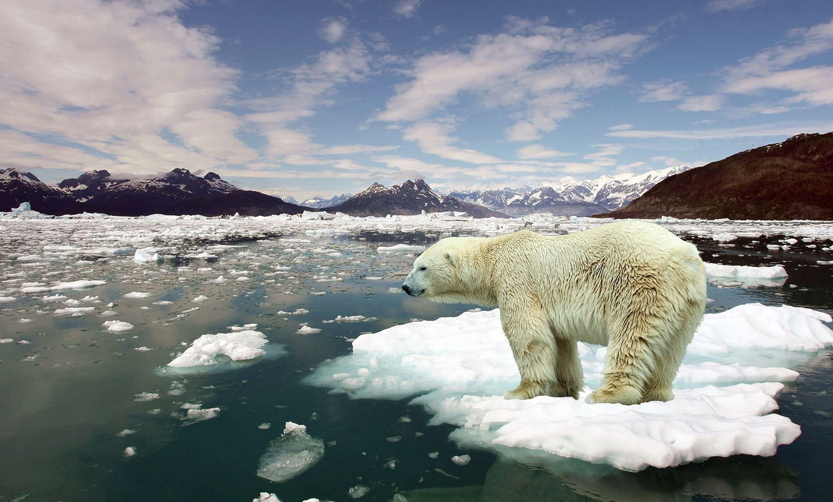 22
Charakteristika ekosystému
Ekosystém se skládá ze dvou samostatných složek – složky živé, tvořené organismy (tzv. společenstvo neboli biocenóza) a složky neživé, tvořené prostředím (biotopem).
Základní funkce ekosystému jsou koloběh látek (tzv. biogeochemické cykly) a tok energie.
23
Charakteristika ekosystémuPřirozené ekosystémy
Přirozený přírodní ekosystém s minimálními nebo žádnými zásahy člověka
Druhově bohaté území s nižší produkcí
Jsou schopné autoregulace a vývoje, při částečném porušení mají možnost obnovy
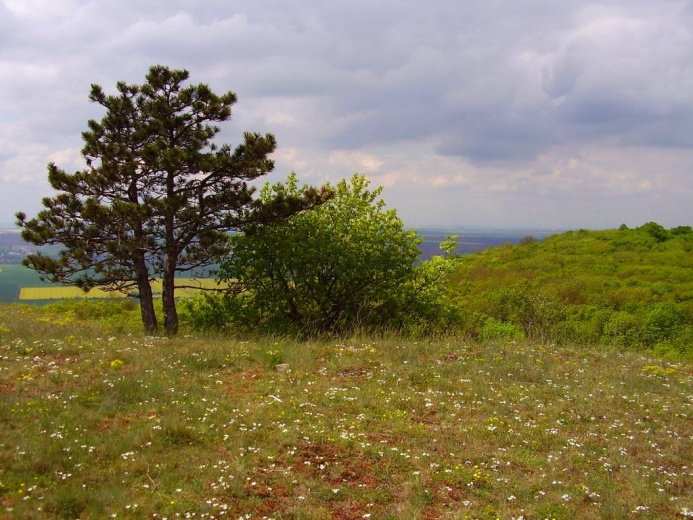 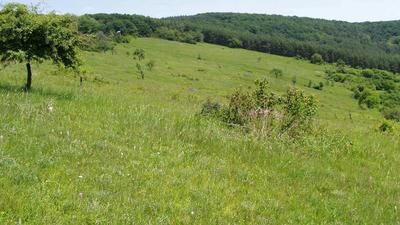 24
Charakteristika ekosystémuUmělé ekosystémy
Dnes převažující typ ekosystému
Vznikl zásahem člověka
Pole, louky, zahrady, parky, lesy, rybníky, přehrady... 
Druhově méně početné, proto nestabilní, snadno narušitelné, nejsou schopny autoregulace
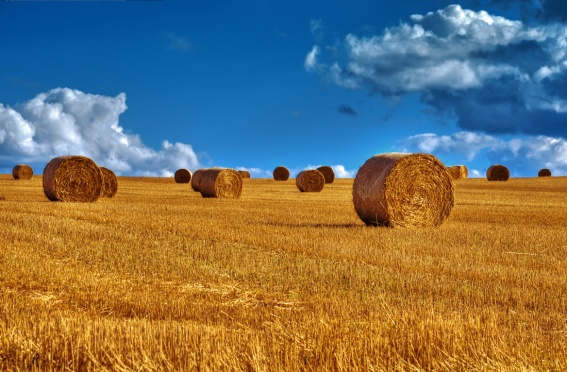 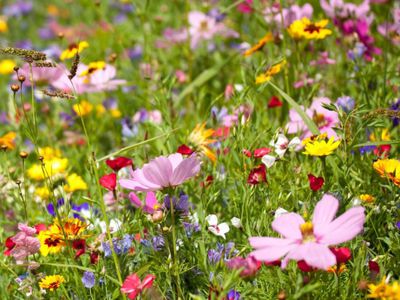 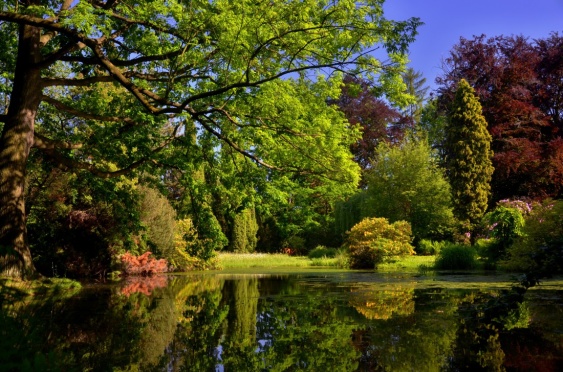 25
Charakteristika ekosystému Charakteristika agroekosystému
Vytvářené uměle člověkem
Monokultury
Otevřený (konvenční zemědělství) vs. uzavřený (bio)
Výrazně snížená biodiverzita
 Výskyt nevratných degradačních procesů
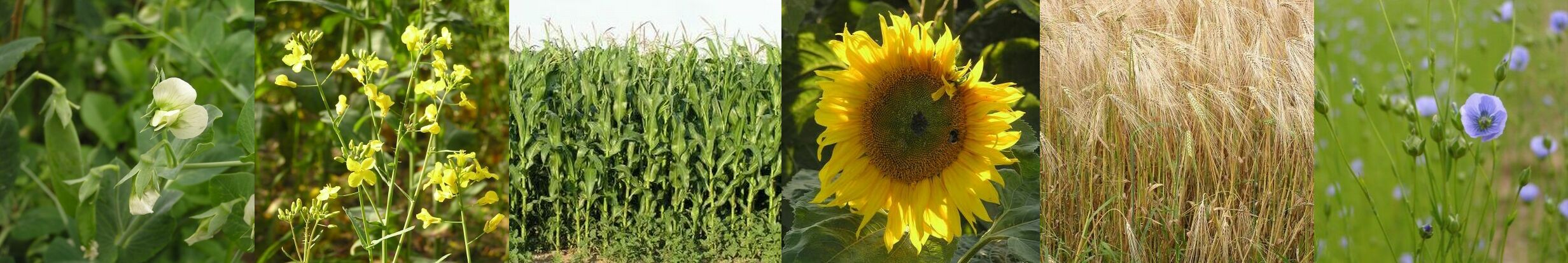 26
Charakteristika ekosystému Funkce agroekosystému
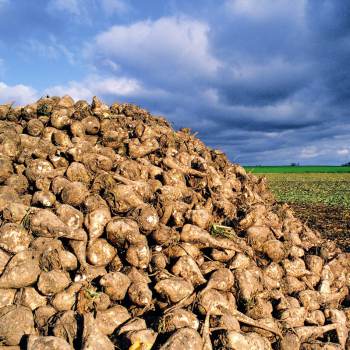 Produkce potravin
Fixace CO2
Produkce kyslíku
Krajinná a estetická funkce
Protierozní funkce
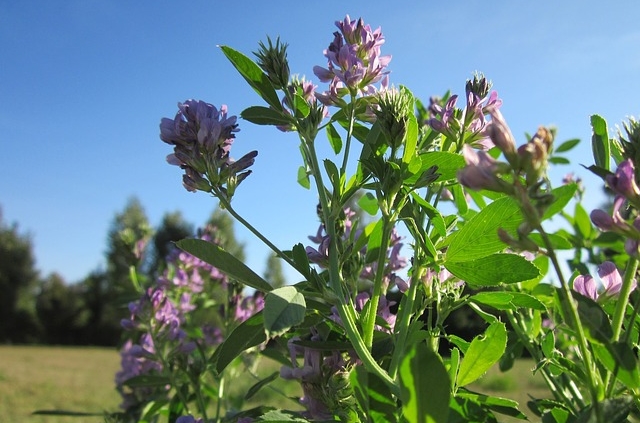 27
Problémy zemědělství a venkovaVylidňování venkova
Občanská vybavenost a kulturní vyžití
Migrace za prací
Infrastruktura
Pokles zaměstnanců v zemědělství z důvodu dovozu potravin, modernizace mechanizace zemědělství
28
Problémy zemědělství a venkovaNadměrná chemizace, úbytek opylovačů a snižování biodiverzity
Znečišťování prostředí (vzduch, voda, půda)
Úbytek opylovačů > úbytek rozmanitosti rostlinných druhů > vyhynutí některých živočichů 
Úbytek rostlinných druhů
Dopad na zabezpečení potravin a zemědělské výnosy
29
Problémy zemědělství a venkovaPůdní problémy, snižování úrodnosti půd
Eroze – mechanické působení okolí
				Vodní eroze
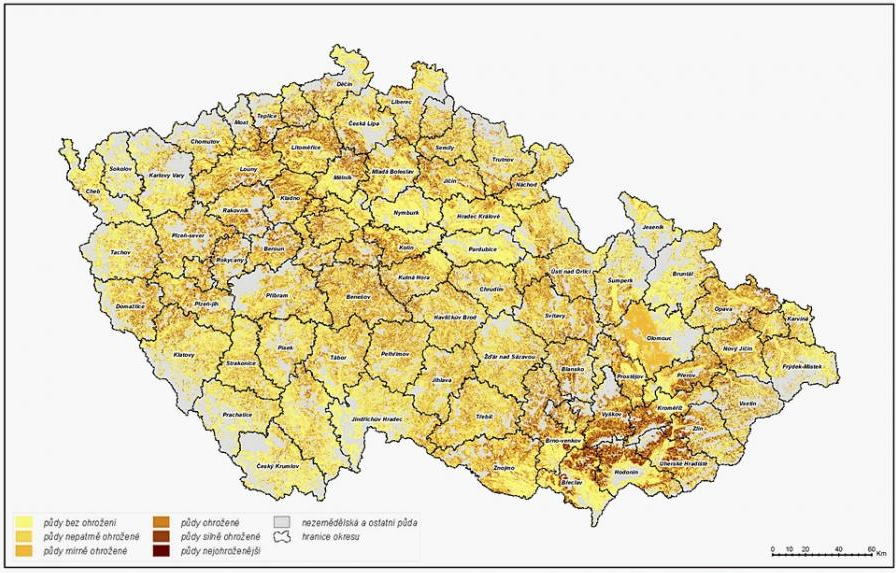 Půdy bez ohrožení
Nejohroženější půdy
30
Problémy zemědělství a venkovaPůdní problémy, snižování úrodnosti půd
Eroze – mechanické působení okolí
				Větrná eroze
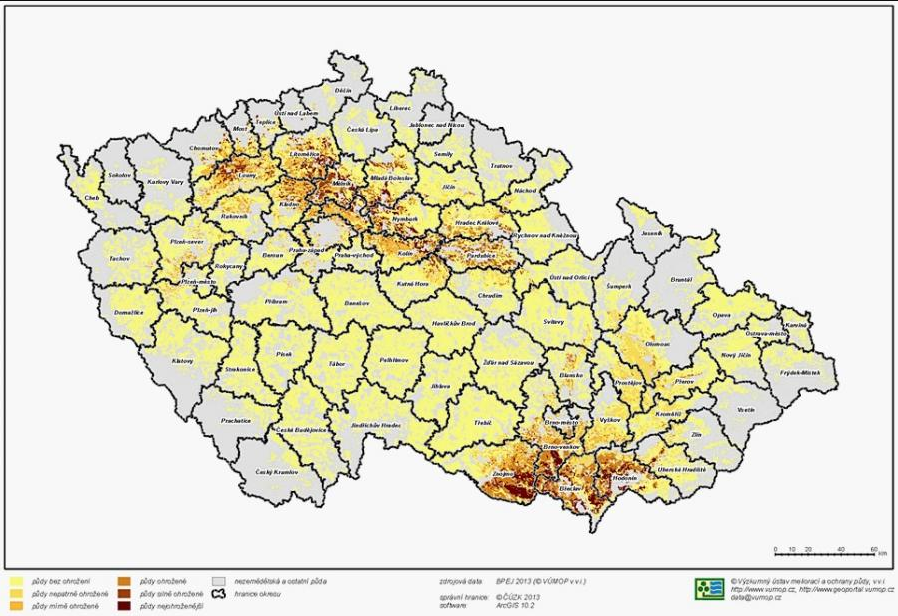 Půdy bez ohrožení
Nejohroženější půdy
31
Problémy zemědělství a venkovaNadměrná chemizace, úbytek opylovačů               a snižování biodiverzity
Úbytek půdy z důvodu výstavby – dálnice, urbanizace, nová města
Utužení půdy – zatěžování půdy těžkou mechanizací
Chemická degradace a acidifikace půdy – kyselé deště, kysele působící hnojiva, pěstování monokultur, pesticidy a toxické látky
Nedostatek OL
32
Diskuze
Podání informací o průběhu výuky problematiky sucha a vláhových podmínek ve vašich školách
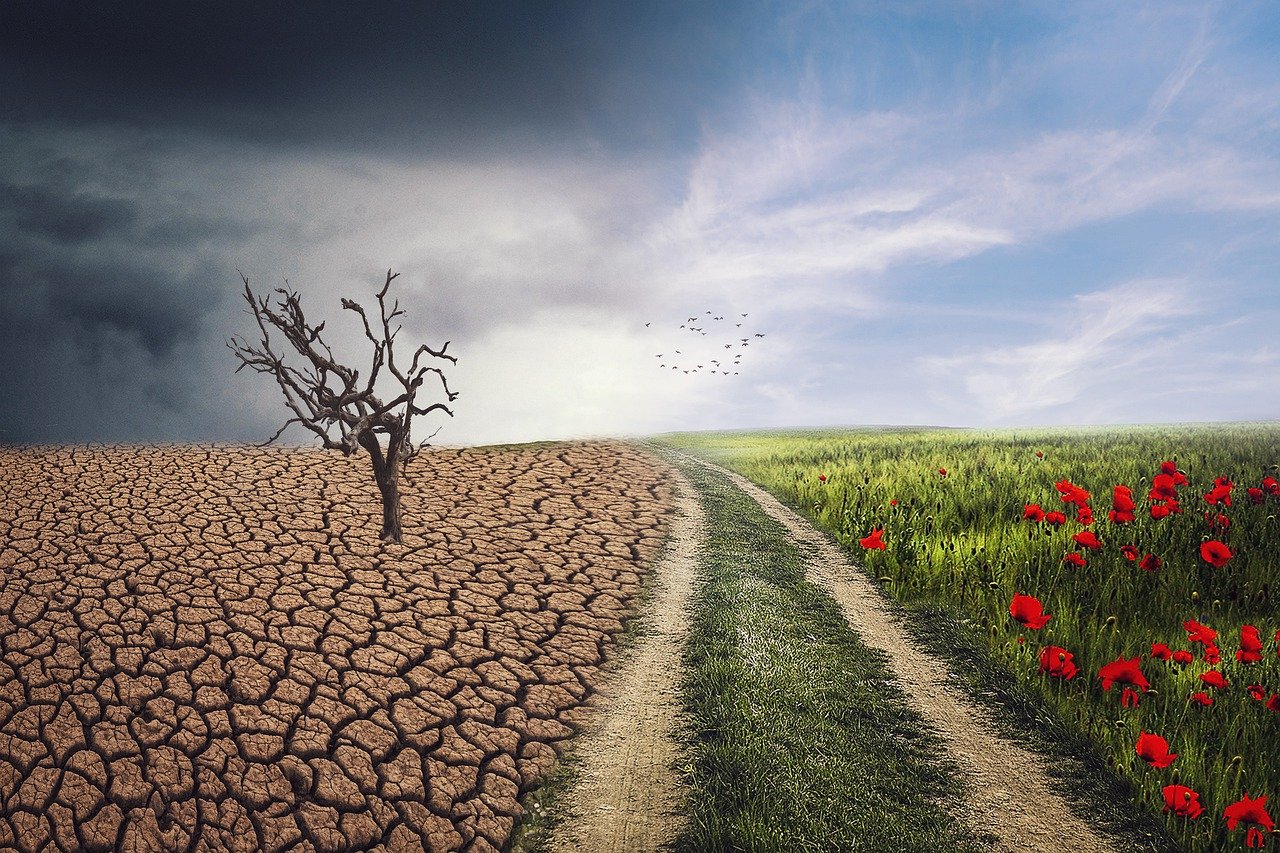 33
Vláhové poměry v půdě v ČRFaktory ovlivnění
Klimatické podmínky
Přechodné klima středoevropské
Vlivy oceánu a asijské pevniny
Rozdíly v množství srážek v závislosti na nadmořské výšce


Info o vláhových poměrech
   https://hamr.chmi.cz/
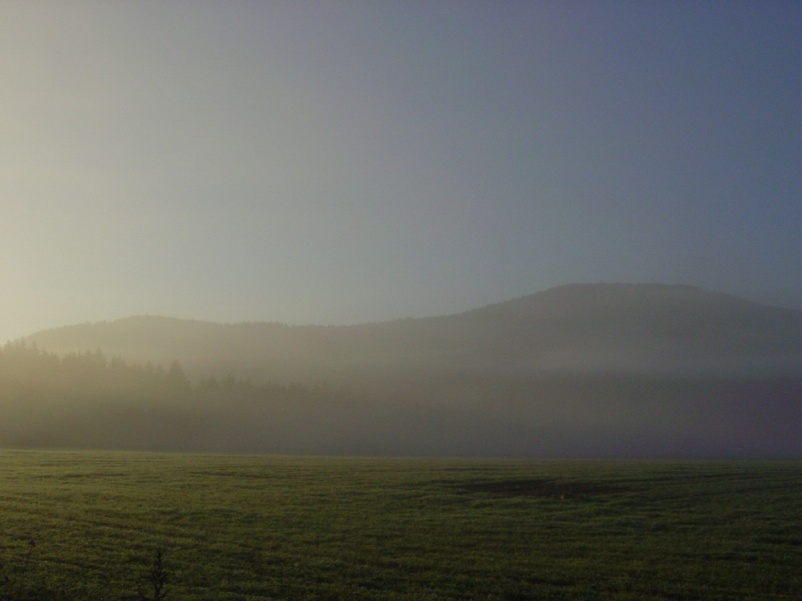 34
Vláhové poměry v půdě v ČRCelkový úhrn srážek v letech 2015-2018 v mm
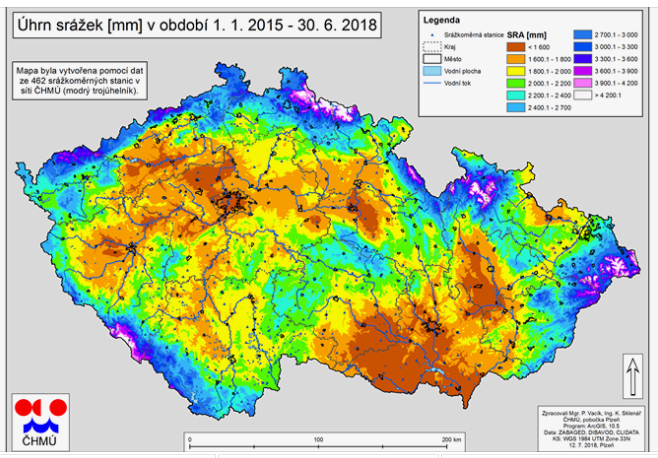 35
Vláhové poměry v půdě v ČRNasycenost půdy v letech 2019 a 2020 v %
Podzim 2019
Podzim 2020
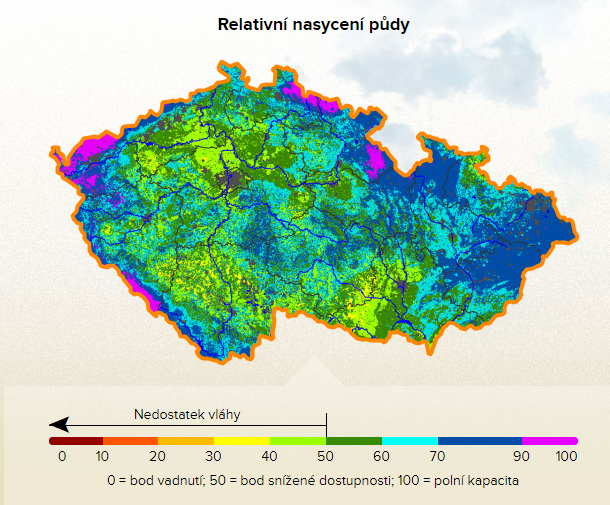 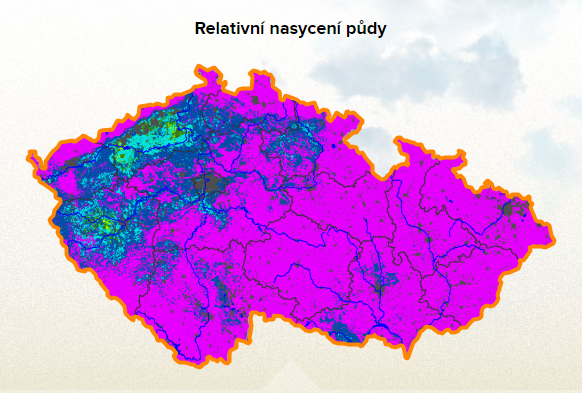 36
Vláhové poměry v půdě v ČRNasycenost půdy v 31.1.2021 v %
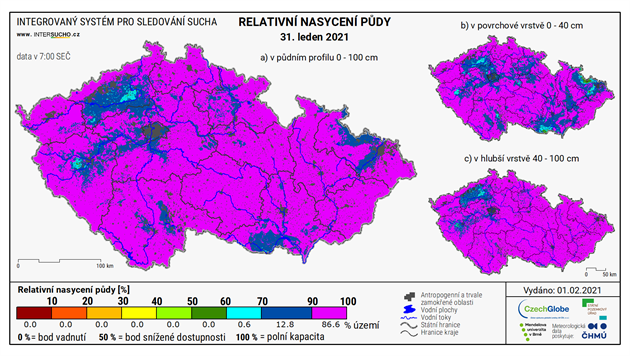 37
Vláhové poměry v půdě v ČRFaktory ovlivnění
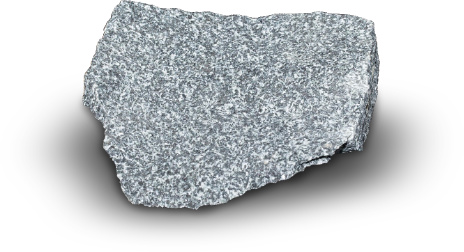 Půdní činitelé
Horniny a minerály
Půdní druhy – lehká, střední, těžká
Půdní typy – ČM, HM, HP, PZ
Množství organických látek v půdě - humus
Různá skupenství látek v půdě – pevná, kapalná   a plynná (disperzní systém)
38
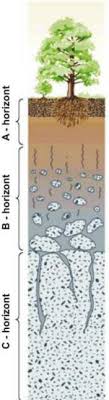 Půdní typy
Rozdělení půd podle půdního profilu =
	vertikální průřez půdou
Půdní profil je tvořen horizonty:
A  - humusový horizont a organická hmota
B – obohacený horizont o živiny splavené
	z humusového horizontu
C – matečná hornina
39
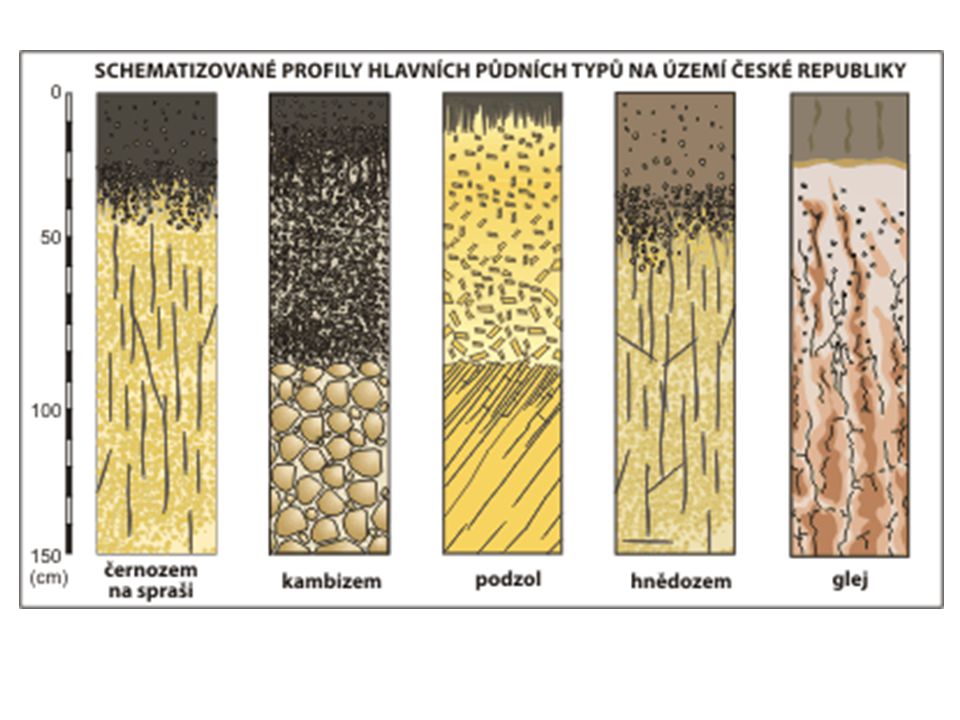 40
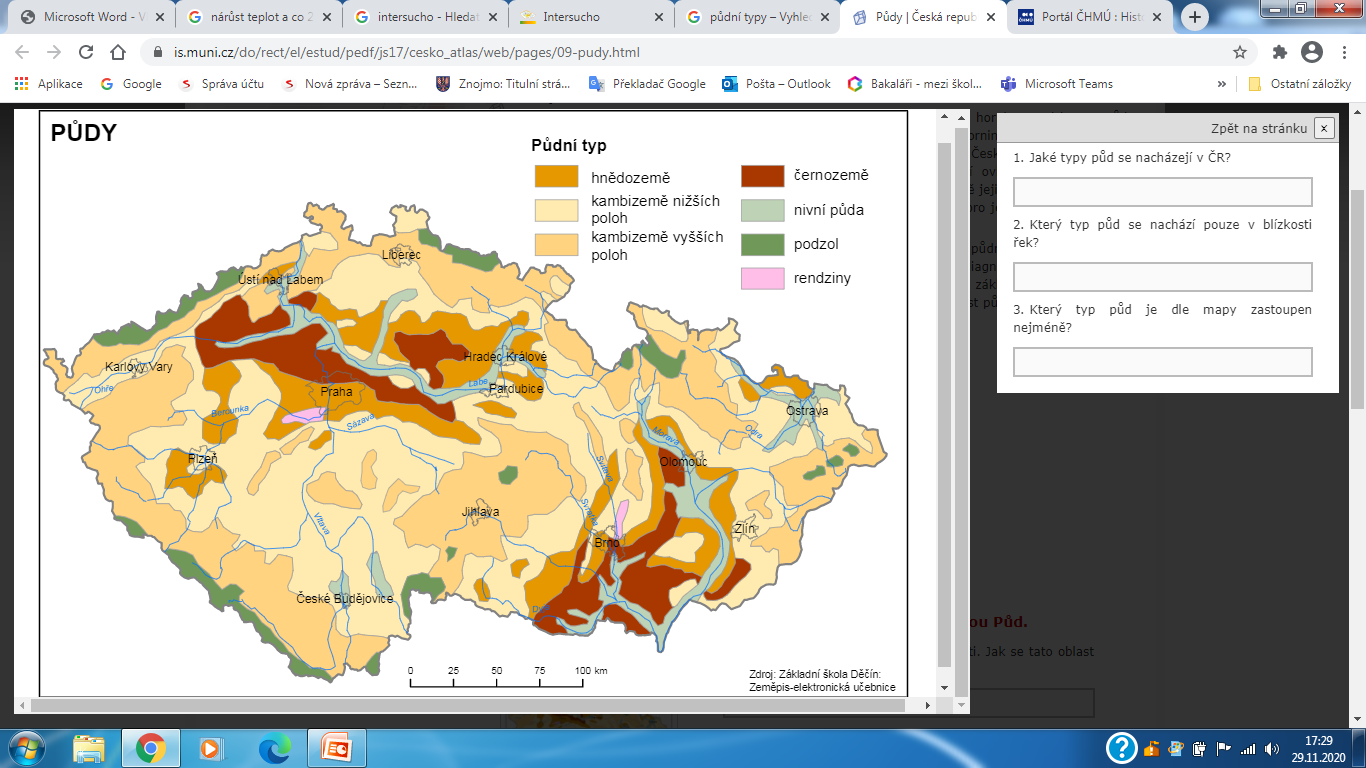 Závěr
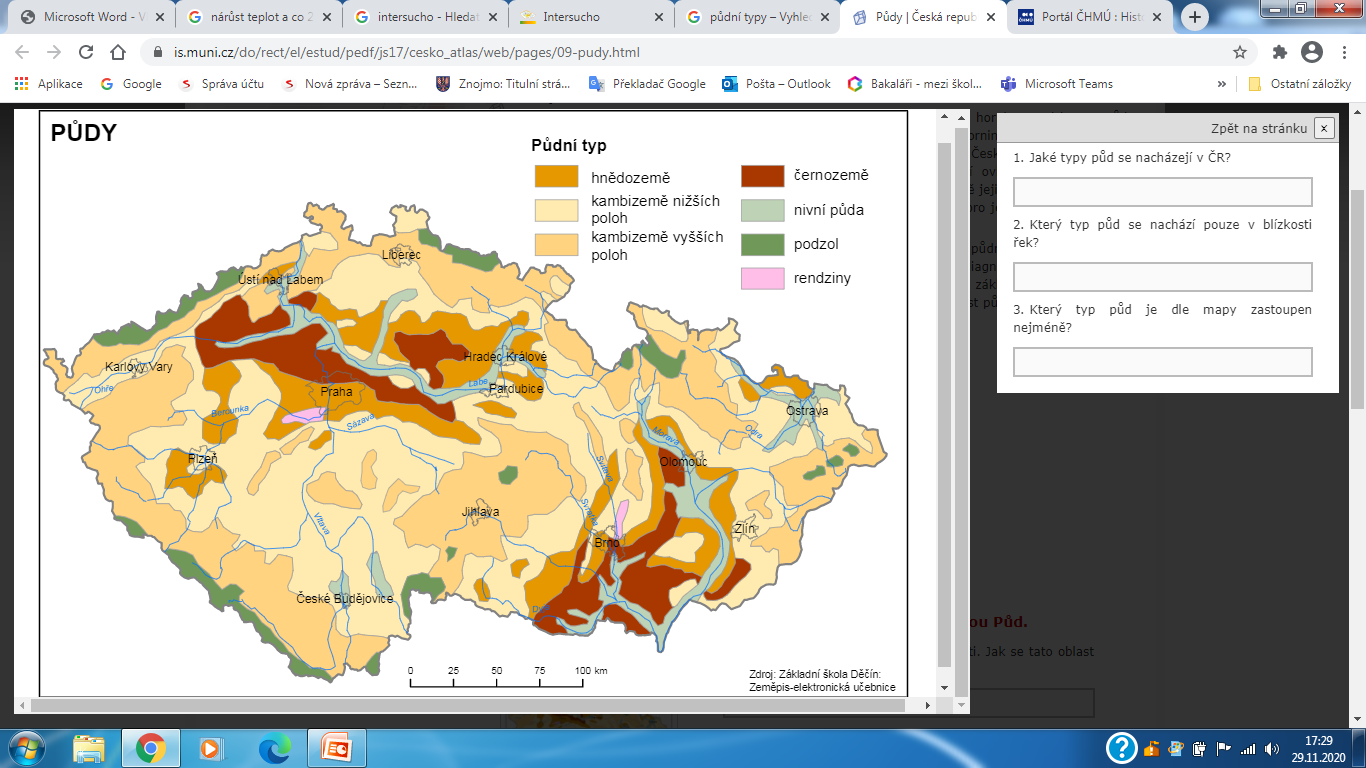 41
Vláhové poměry v půdě v ČRVlastnosti půdy
Fyzikální – hustota půdy, objemová hmotnost, pórovitost, vodní a vzdušná kapacita půdy
Chemické – voda, kyselina uhličitá, vápník 
Biologické – makroedafon (myši, krtci), mezoedafon (hmyz a jeho larvy), mikroedafon (bakterie, houby, prvoci)
42
Vláhové poměry v půdě v ČRDeficit půdní vláhy v letech 2019 a 2020 v mm
Podzim 2019
Podzim 2020
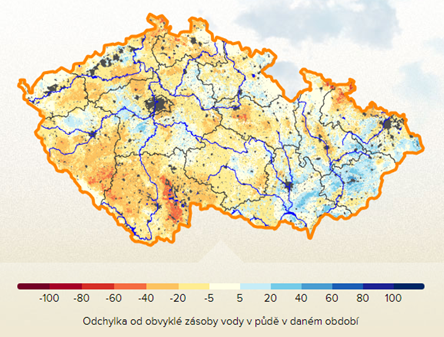 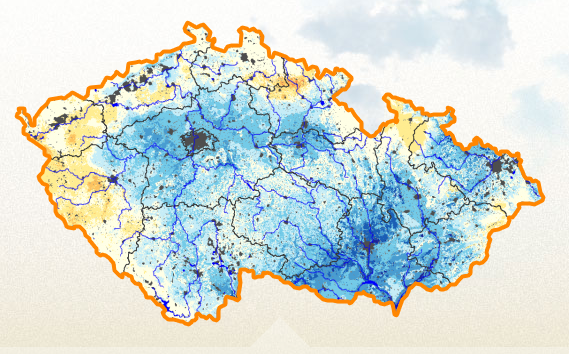 43
Vláhové poměry v půdě na ZnojemskuPrůměrná teplota a srážky v jednotlivých měsících (1855 – 2018)
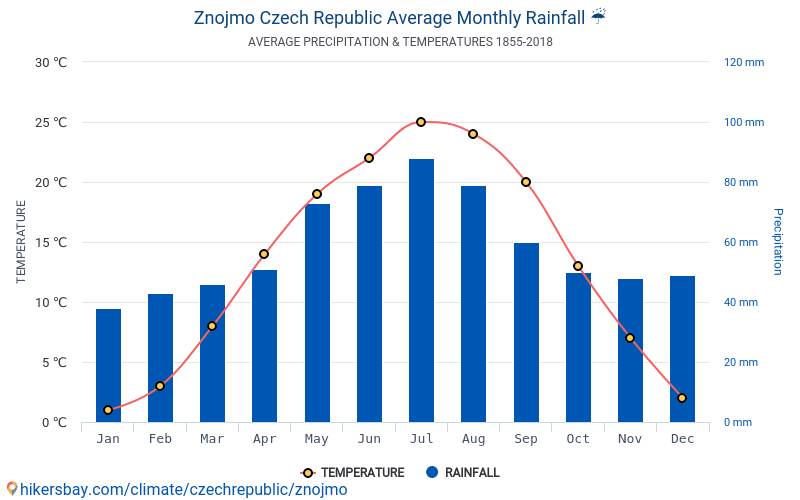 44
Vláhové poměry v půdě v ČROdhadované dopady na výnos hlavních plodin       v závislosti na intenzitě sucha v červenci 2019
Intenzita sucha
Ovlivnění výnosu
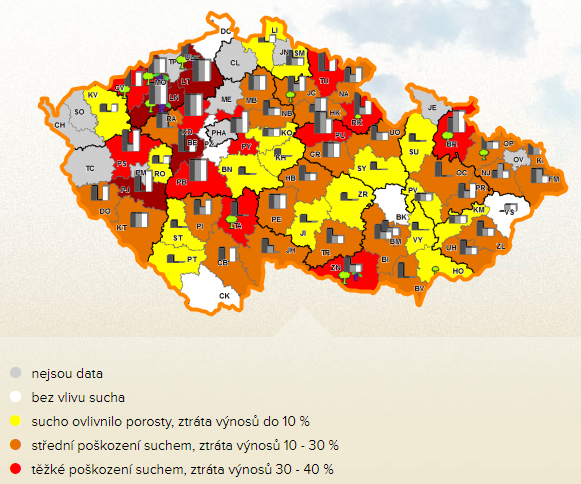 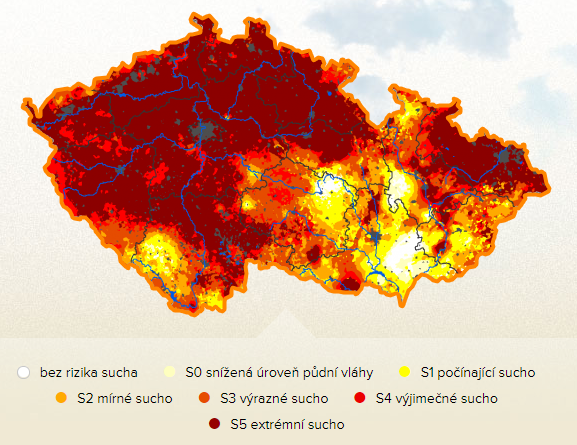 45
Vláhové poměry v půdě v ČRVliv člověka
Nevhodné, volné osevní postupy, monokultury
Malý podíl VLP (louky, pastviny, jeteloviny)
Velké půdní celky
Dlouhá doba bez vegetačního pokryvu
Původní meliorace, dnes z části nefunkční
Nízké využívání závlah
Zpracování půdy v nevhodném fyzikálním stavu
46
Vláhové poměry v půdě v ČRVliv člověka
Nízké využívání ZH a půdoochranných technologií
Masivní využívání pesticidních látek a umělých hnojiv
Nevhodná těžká mechanizace, množství přejezdů po poli
Využití minimalizačních technologií na úkor konvenčního zpracování půdy
Používání kyselých hnojiv
47
Vláhové poměry v půdě v ČRObsah vody v půdě
je ovlivňován OL v půdě, klimatickými podmínkami, fyzikálními vlastnostmi půdy, svažitostí pozemku, půdním druhem a typem, předplodinou a dále pak zpracováním půdy.
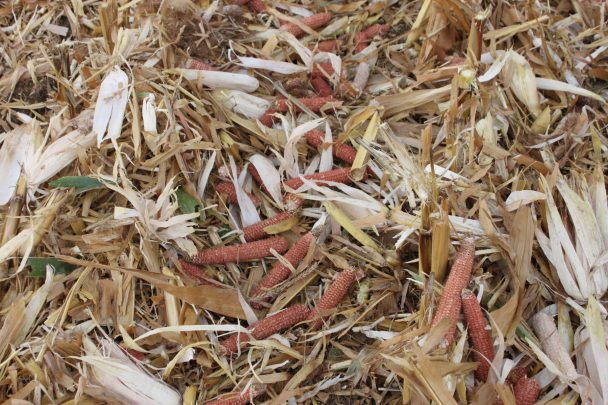 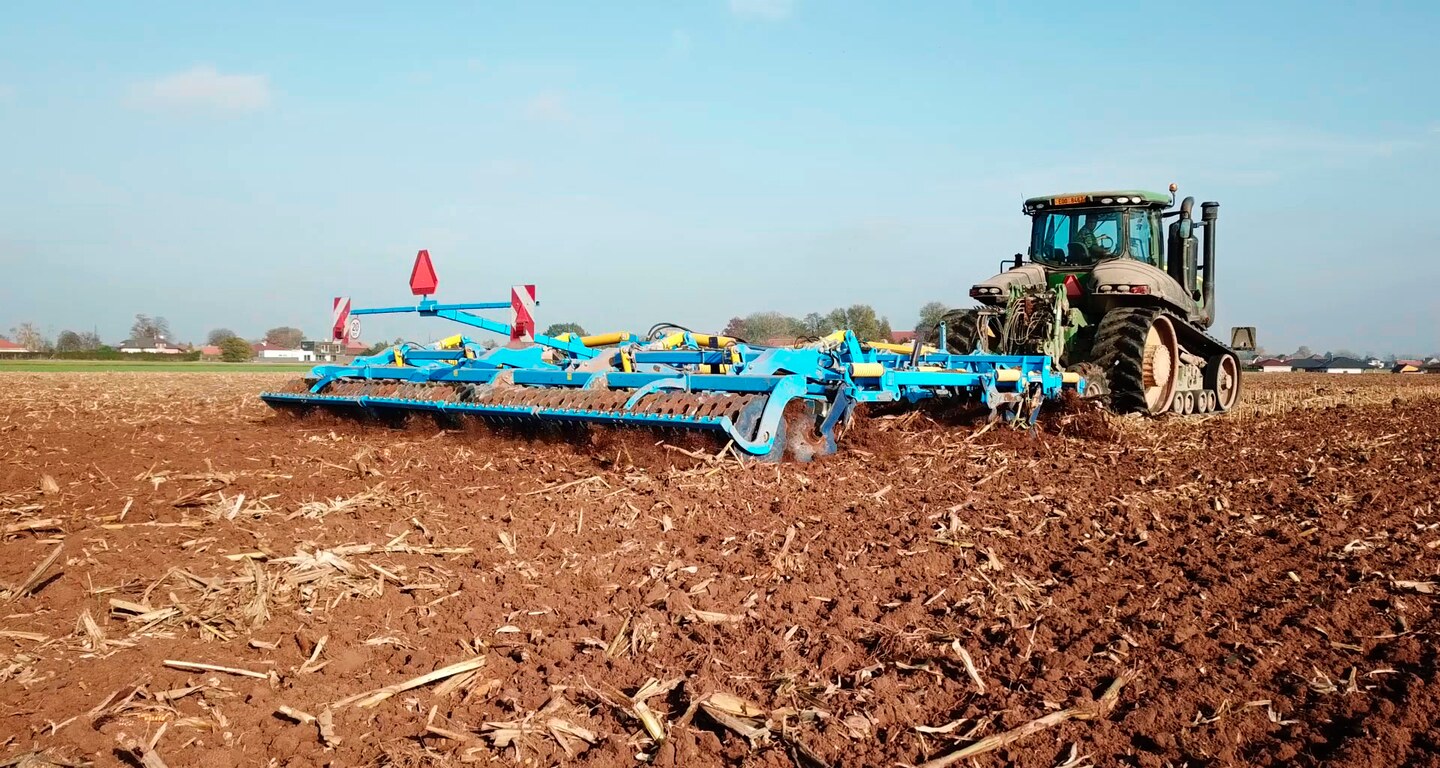 48
Zpracování půdy a úprava vláhových podmínek Nejčastěji používané způsoby
Mělké kypření (talířové nebo radličkové)
Hloubkové kypření (kypřiče)
Půdoochranné zpracování (přímé setí do nezpracované půdy)
Pásové zpracování
Orba
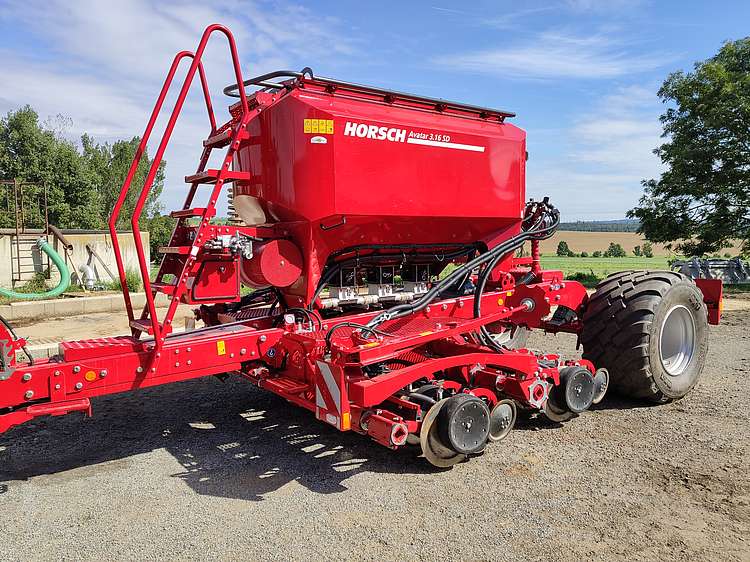 49
Zpracování půdy a úprava vláhových podmínek Ovlivnění velikosti kořenového systému                v závislosti na zpracování půdy
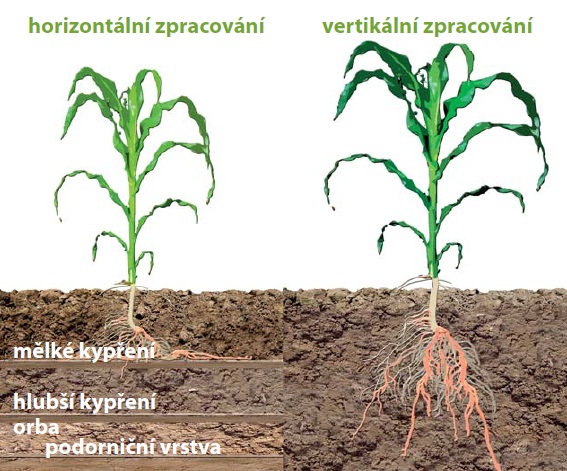 50
Zpracování půdy a úprava vláhových podmínek Vsakování vody do půdy
Všechny druhy zpracování půdy mají za úkol upravit F, CH a B vlastnosti půdy.
Vzhledem k tomu, že se na našich polích opakují dlouhodobé přísušky s krátkými obdobími intenzivního deště musíme volit vhodné způsoby zpracování půdy (květen – září).
Z různých pokusů vyplývá, že různé druhy zpracování půdy mají vliv na výši vsaku (infiltrace).
51
Zpracování půdy a úprava vláhových podmínek Vsakování vody do půdy
Mělké kypření povrchové vrstvy podporuje nejvyšší rychlost vsakování.
Hloubkové kypření – rychlost vsakování je menší.
Orba – rychlost 
	vsakování do 
   podorničí je nejnižší.
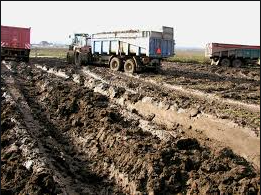 52
Zpracování půdy a úprava vláhových podmínek – Povrchový odtok vody při bouřce koncem května u porostu kukuřice
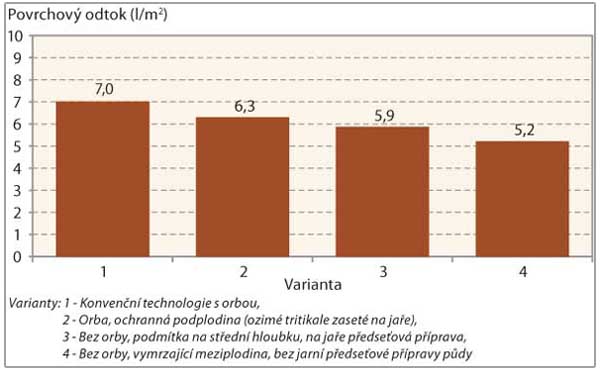 53
Zpracování půdy a úprava vláhových podmínek - Smyv zeminy při bouřce koncem května u porostu kukuřice
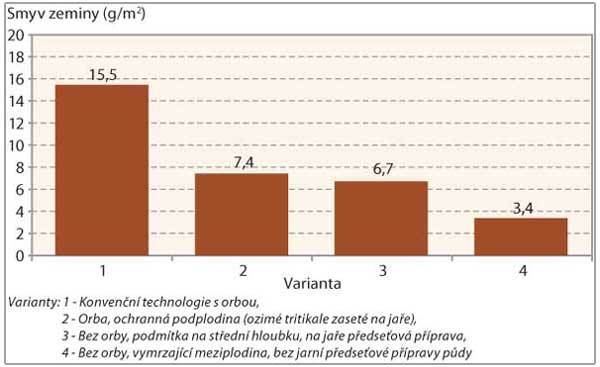 54
Zpracování půdy a úprava vláhových podmínek - Omezení sucha a eroze zpracováním půdy
Zakládání plodin do mulče – převážně na jaře, lze kombinovat s hnojením pod patu.
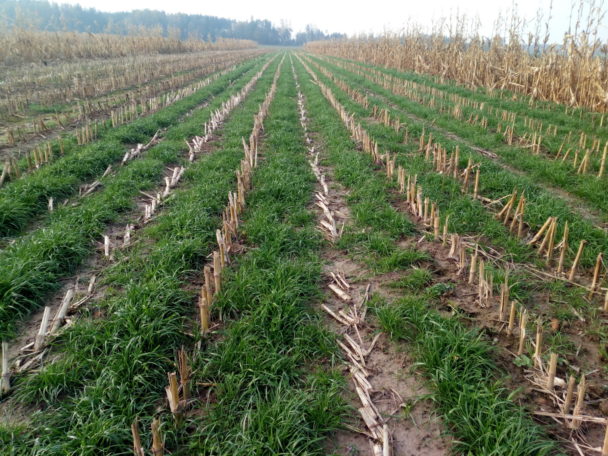 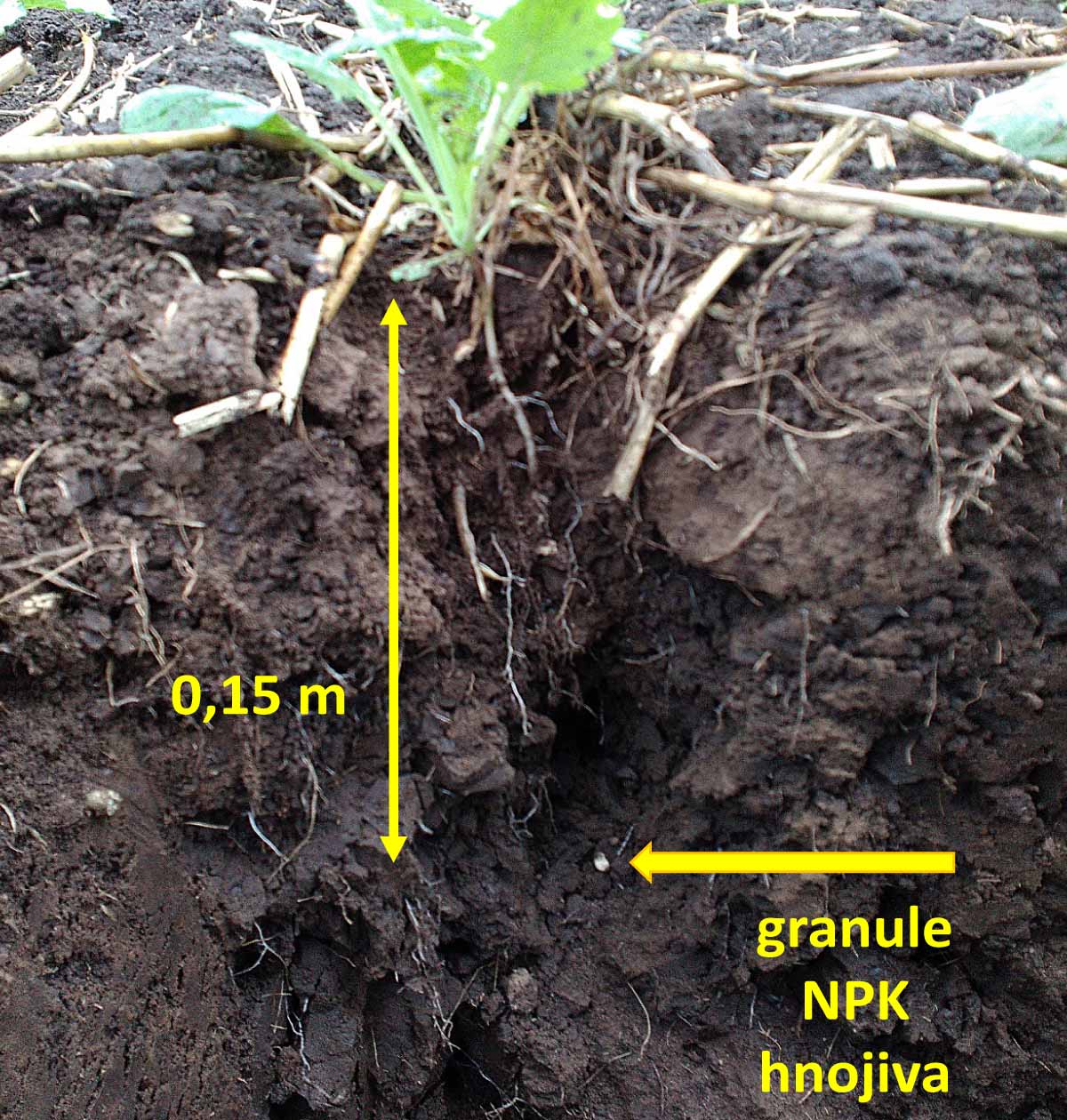 55
Zpracování půdy a úprava vláhových podmínek – Omezení sucha a eroze zpracováním půdy
Plečkování plodin – u širokořádkových plodin vytvářet hrubou povrchovou strukturu půdy, větší částice se hůře rozplavují.
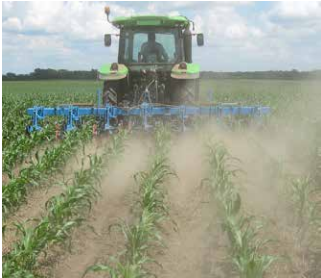 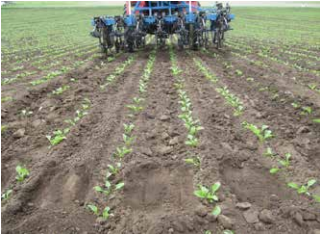 56
Zpracování půdy a úprava vláhových podmínek – Omezení sucha a eroze zpracováním půdy
Důlkování – lze využít u širokořádkových plodin či u brambor, vytváříme je na povrchu hrůbků     a nekolejových brázdách brambor.
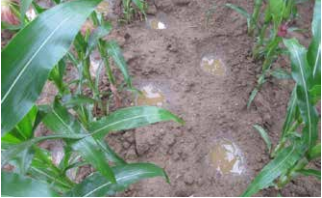 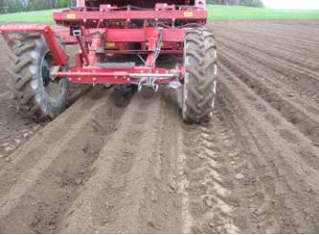 57
Zpracování půdy a úprava vláhových podmínek – Omezení sucha a eroze zpracováním půdy
Pásové zpracování půdy – „strip – till“ – omezuje vodní erozi, snižuje výpar vody z půdy   a zlepšuje bilanci OL v půdě.
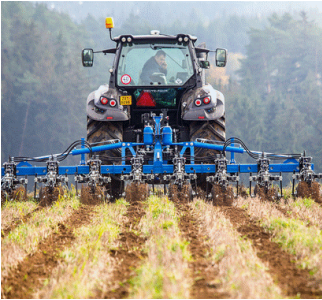 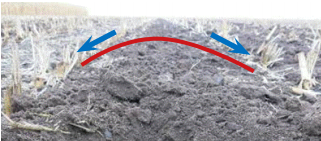 58
Zpracování půdy a úprava vláhových podmínek – Omezení sucha a eroze zpracováním půdy
Pěstovat směsi odrůd plodin – střídá se 2 až 5 řádků jedné plodiny, totéž u druhé. Projevuje se stabilnější výnos, zvyšuje se biodiverzita, snižuje podíl chorob a škůdců. Lze využít speciálních secích strojů s různým výsevkem a různou hloubkou setí.
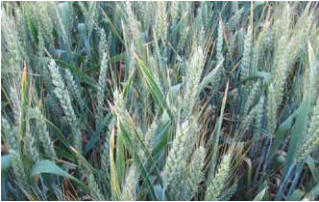 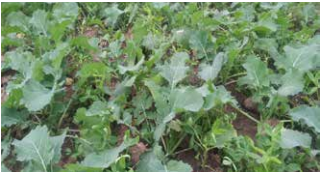 59
Zpracování půdy a úprava vláhových podmínek – Omezení sucha a eroze zpracováním půdy a hnojením
V sušších oblastech neprovádět nadměrné kypření a provzdušňování půdy, jinak dochází    k nadměrnému rozkladu OL.
Nehnojit vysokými dávkami průmyslových hnojiv, neboť dochází ke snižování stability půdních agregátů.
Omezujeme hnojení K+ a NH4+  za vegetace na povrch, nebezpečí zvýšené tvorby slévání             a škraloupu.
60
Zpracování půdy a úprava vláhových podmínek – Omezení sucha a eroze zpracováním půdy a hnojením
Ostatní průmyslová hnojiva uplatňovat lokálně do kořenové zóny rostlin, využívat převážně ty, které mají pozvolné uvolňování živin.
K vápnění používat převážně pozvolna působící vápence.
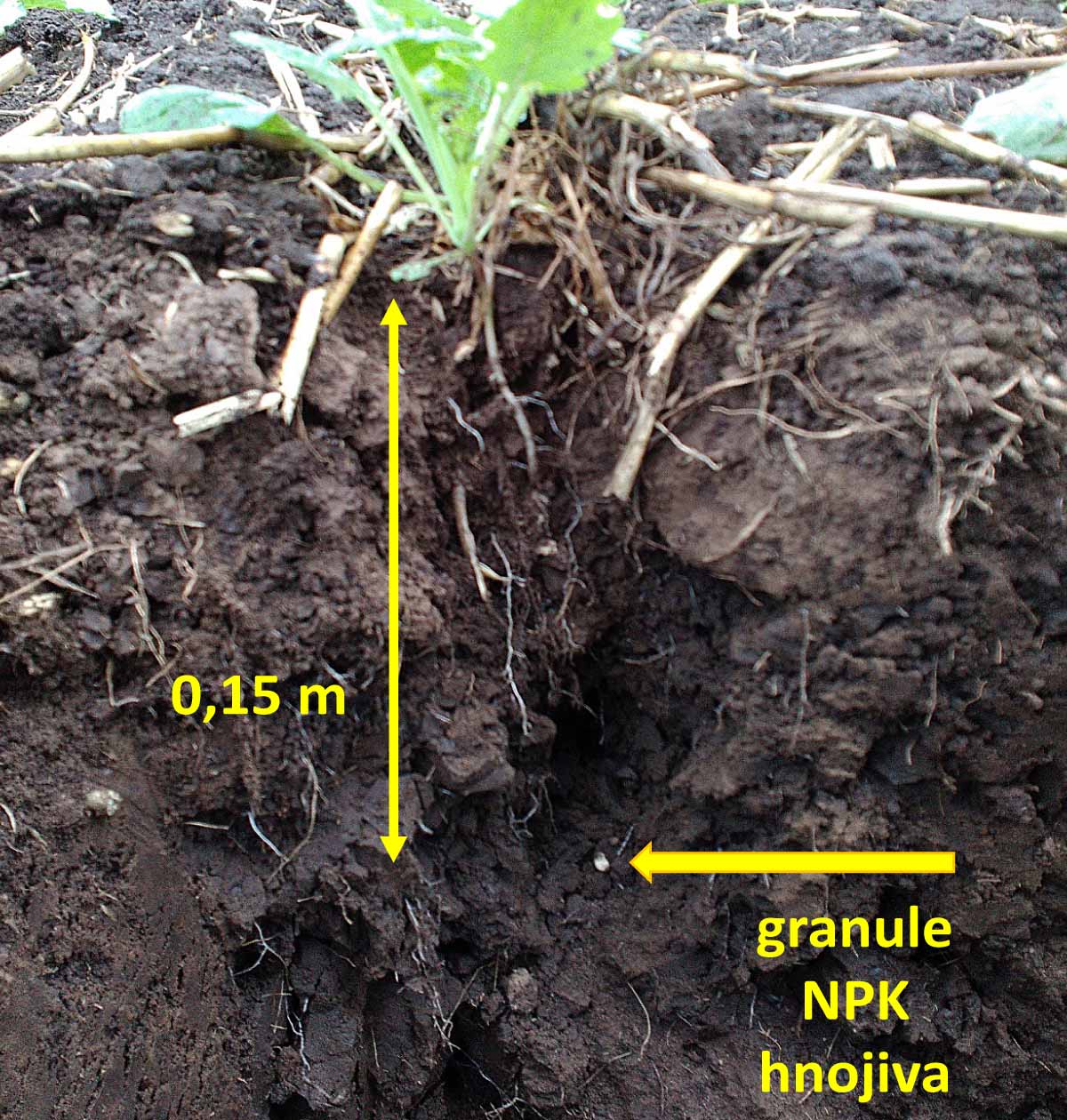 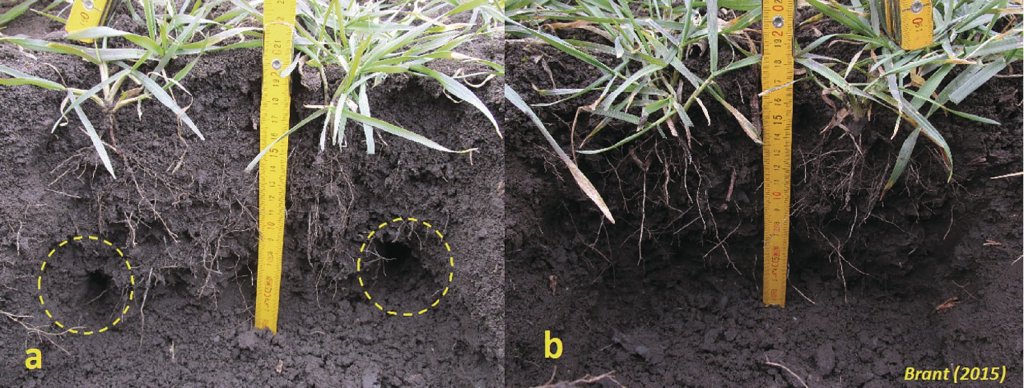 61
Možnosti řešení problémů v krajině     a půděŘešení půdních problémů
Eroze – zatravňování, střídání plodin
Úbytek půdy z důvodu výstavby – zaměřovat se na méně kvalitní místa s nevyužitou zástavbou
Utužení půdy – precizní zemědělství (minimalizace přejezdů, přesnější agrotechnické operace, zpracování v optimálním fyzikálním stavu, zkrácení meziporostního období, plošná kultivace, podrývání)
62
Možnosti řešení problémů v krajině     a půděŘešení půdních problémů
Acidifikace půdy – pravidelné vápnění
Nízký obsah organických látek v půdě – pravidelné organické hnojení, použití ZH, půdoochranné technologie
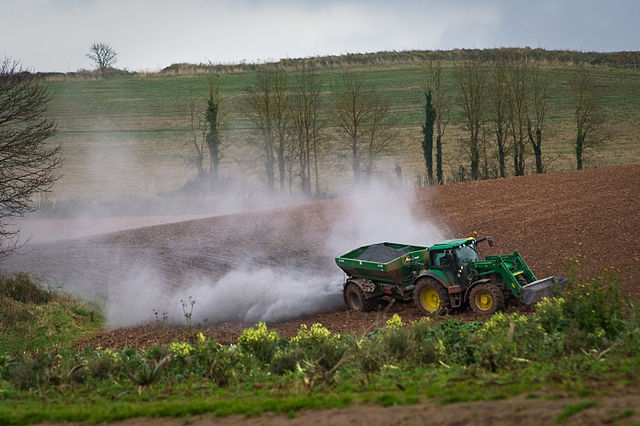 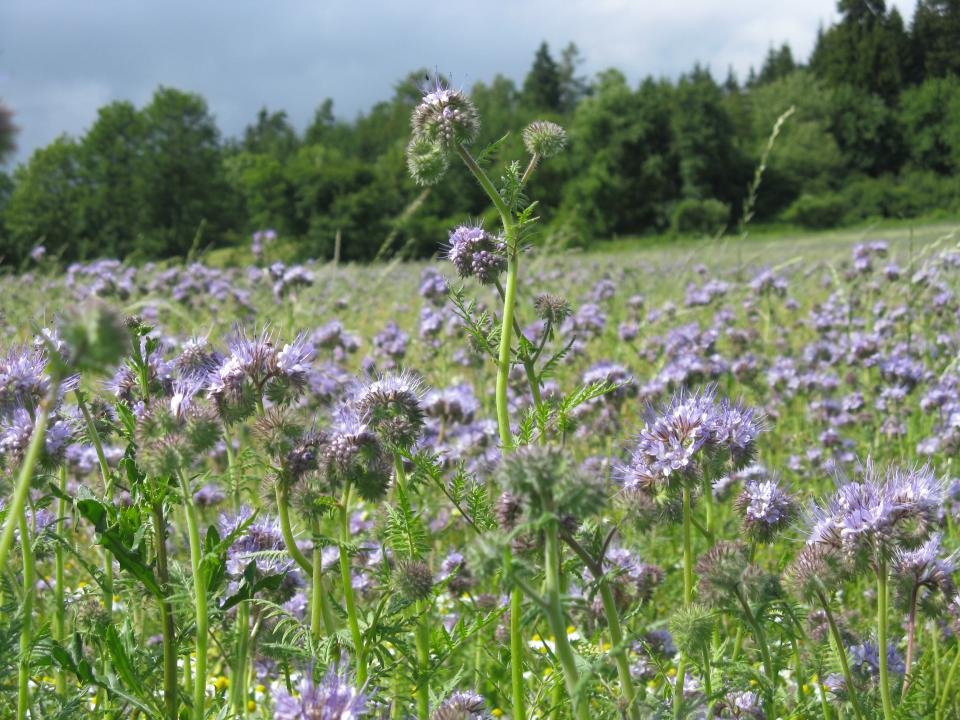 63
Možnosti řešení problémů v krajině     a půděŘešení půdních problémů
Rozčlenění velkých půdních celků
Pásy víceletých pícnin
Orba proti svahu
Svažité pozemky zatravnit nebo zalesnit
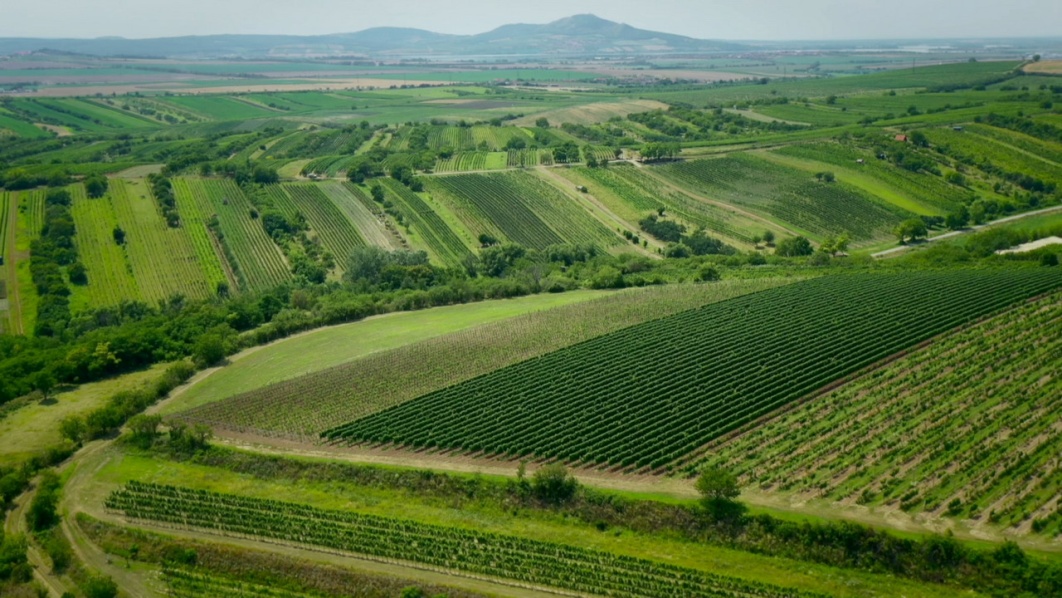 64
Možnosti řešení problémů v krajině     a půděŘešení půdních problémů
Vyšší použití pásové mechanizace – nižší tlak na půdu
Zahrádky – mulčování ZH, štěpkou, použití kompostů
Budování větrolamů
Budování závlah
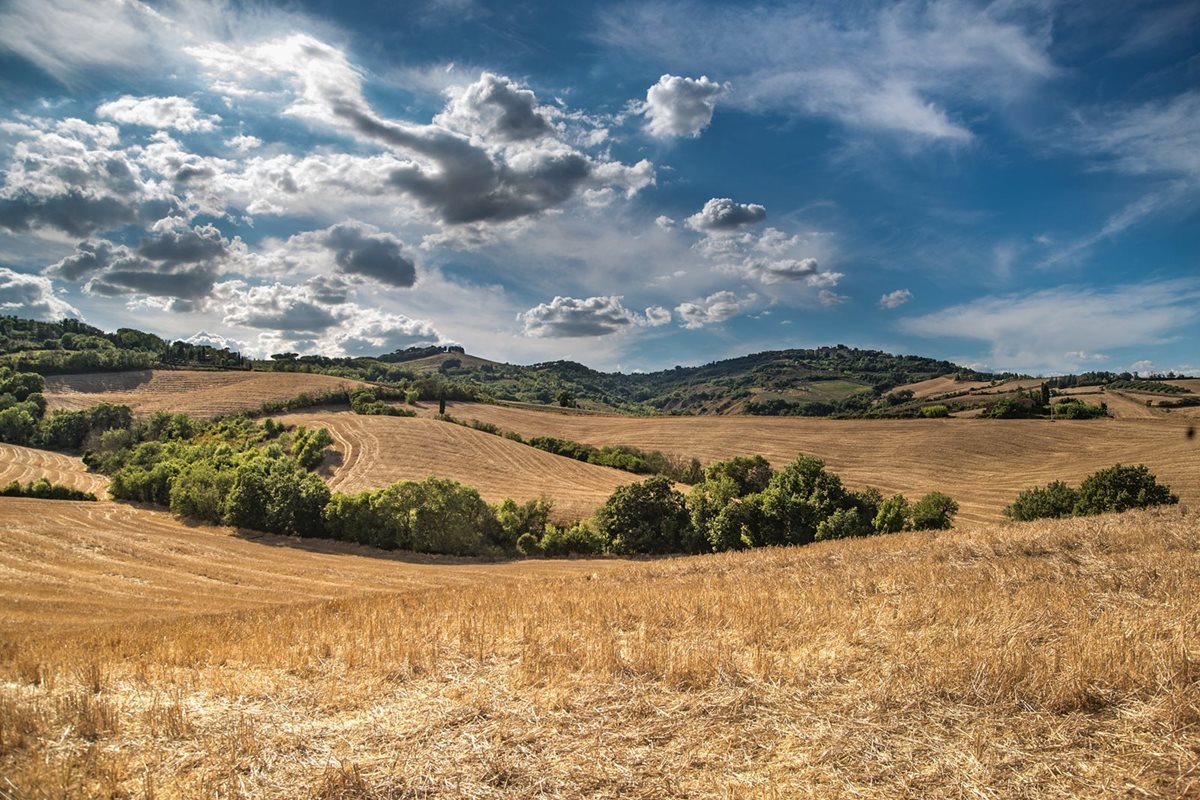 65
Možnosti řešení problémů v krajině     a půděŘešení půdních problémů
Omezování chemických přípravků, preferovat fyzikální způsoby ochrany, nepoužívat herbicidy a insekticidy, IOR.
Na zahrádkách lze nejlépe zlepšit půdu návozem lehké nebo těžké půdy, využití programu dešťovka.
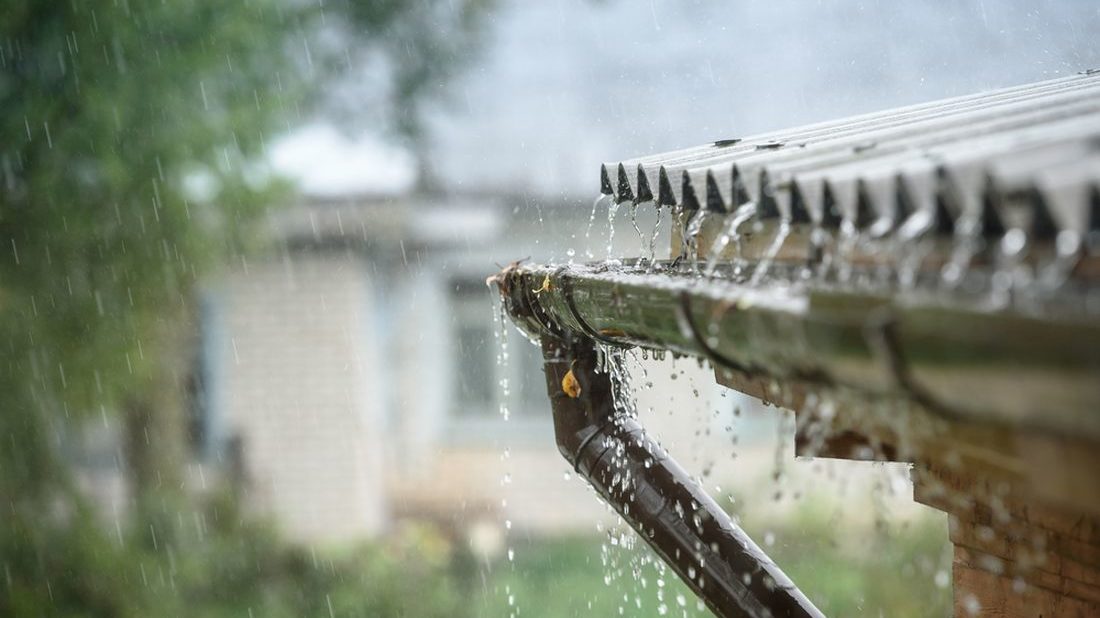 66
PokusVliv zpracování půdy na výnos a ekonomiku jarního ječmene
Cílem bylo posouzení mechanizačních zásahů při zpracování půdy před založením porostu jarního ječmene v roce 2020.
Pokus probíhal na dvou pozemcích s lehkou        a střední půdou, na každém   z nich byly zvoleny odlišné technologie:
Klasická s orbou
Bez orby
Byl posuzován výnos, kvalitativní parametry jarního ječmene a ekonomické zhodnocení.
67
PokusVliv zpracování půdy na výnos a ekonomiku jarního ječmene
Pozemek č. 1: Kopec
Lehká půda
Rovinná poloha
Výměra: 25 ha (125 ha)
Na polovině plochy bylo provedeno zpracování půdy            s orbou, na druhé polovině bez ní
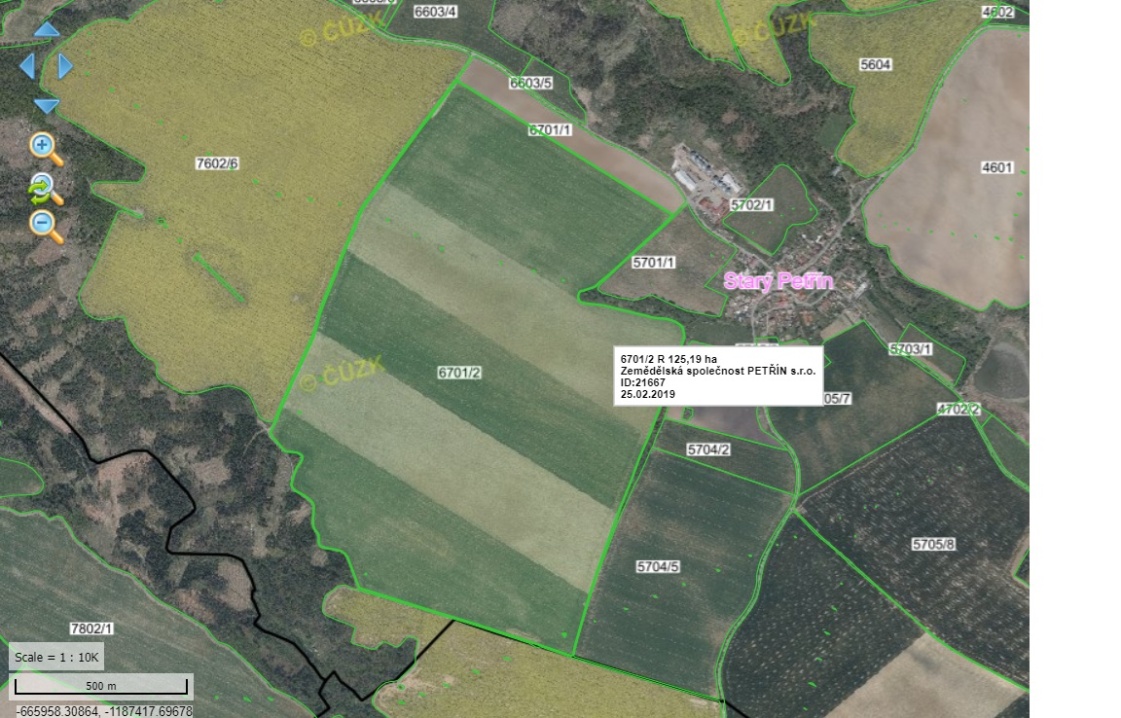 68
PokusVliv zpracování půdy na výnos a ekonomiku jarního ječmene
Pozemek č. 2: Branfeldy
Střední půda
Mírně svažitý terén
Výměra 28 ha (138 ha)
Na polovině plochy   bylo provedeno zpracování půdy             s orbou, na druhé polovině bez ní
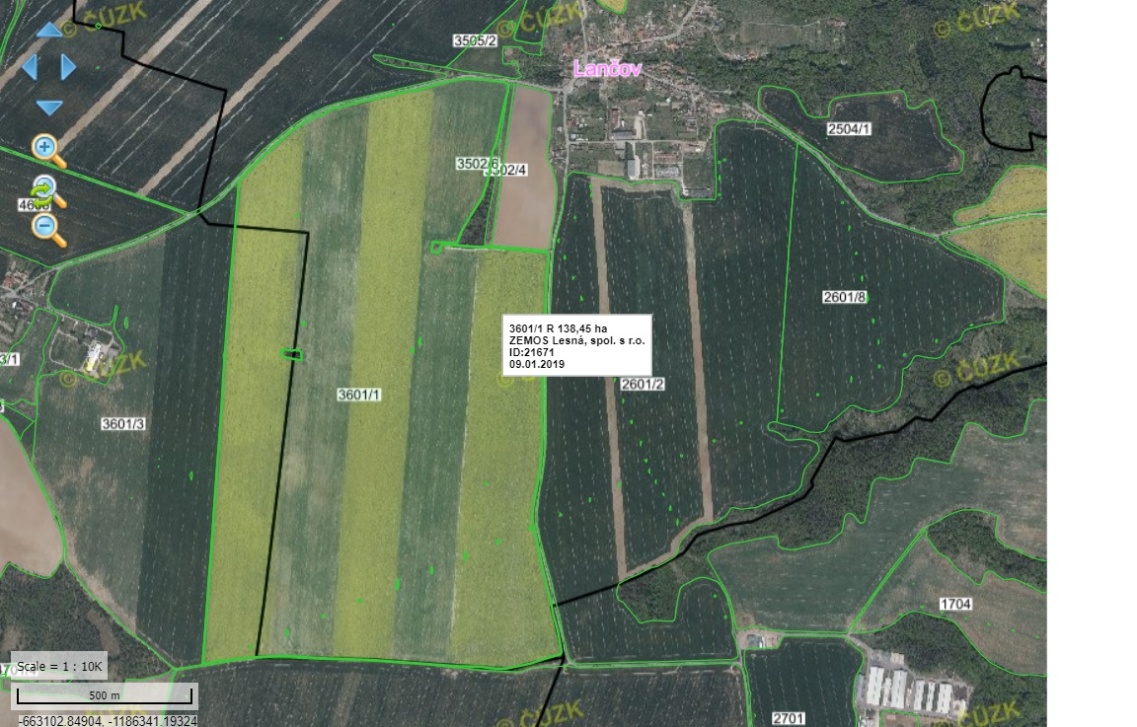 69
Celkové náklady na zpracování půdy s orbou byly o necelých 500 Kč na hektar vyšší než ve druhém případě bez orby (21 200 Kč/ha).
70
Pokus – Vliv zpracování půdy na výnos a ekonomiku jarního ječmene – vyhodnocení
V případě zpracování půdy orbou byly náklady vyšší cca       o 500 Kč.
 Při stejném zpracování však bylo dosaženo o 1,05 tuny/ha vyššího výnosu ječmene, což       v konečném důsledku znamená zisk cca 4 800 Kč/ha, a tedy konečný zisk cca 4 300 Kč/ha. 
Do celkového ekonomického vyhodnocení nebyly započteny režijní náklady, odpisy strojů           a dotace.
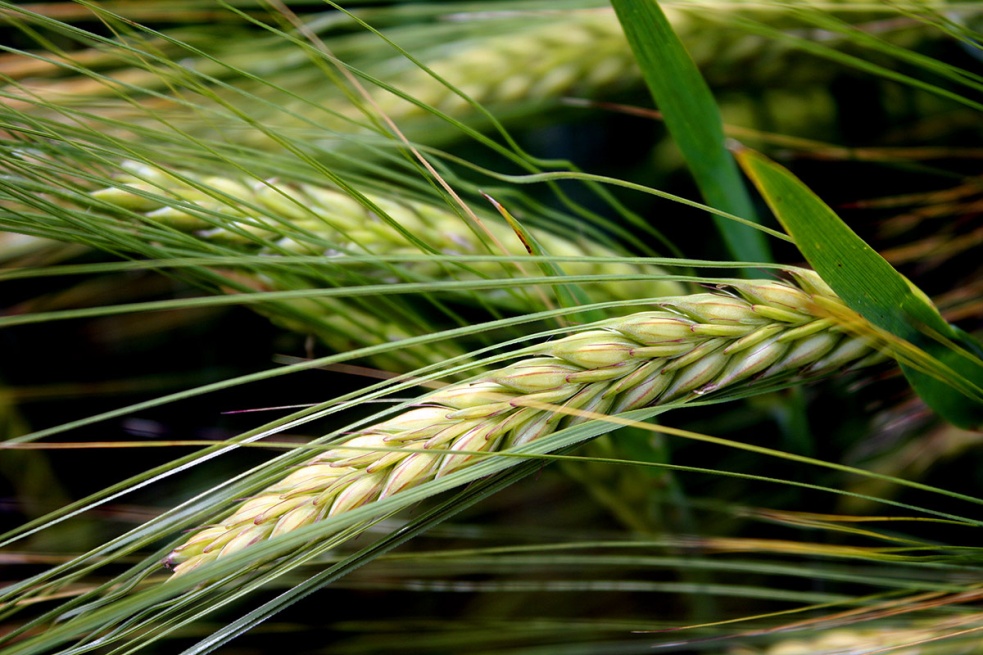 71
Pokus – Vliv zpracování půdy na výnos a ekonomiku jarního ječmene – vyhodnocení
Kvalitativní parametry ječmene po sklizni





Všechny sledované parametry zrna indikují vyšší kvalitu zrna v případě použití klasické orby při zpracování půdy.
72
Závěr
Šetrné zpracování půdy
Menší půdní celky
Šetření s vodou a její zadržování v krajině            a opětovné využívání po její úpravě
Dodávání organické hmoty v jakékoliv podobě
Používání herbicidů a insekticidů v rozumné míře
Půdy krýt po co nejdelší dobu vegetačním pokryvem
Používání hydrogelů
73
Děkuji za Vaši pozornost!
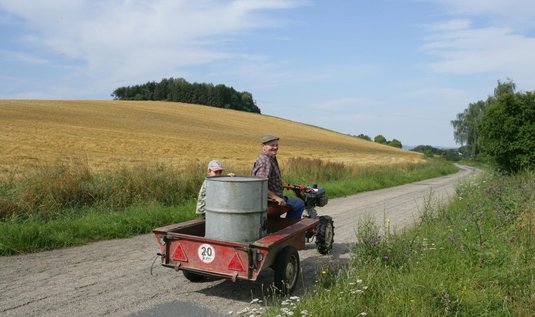